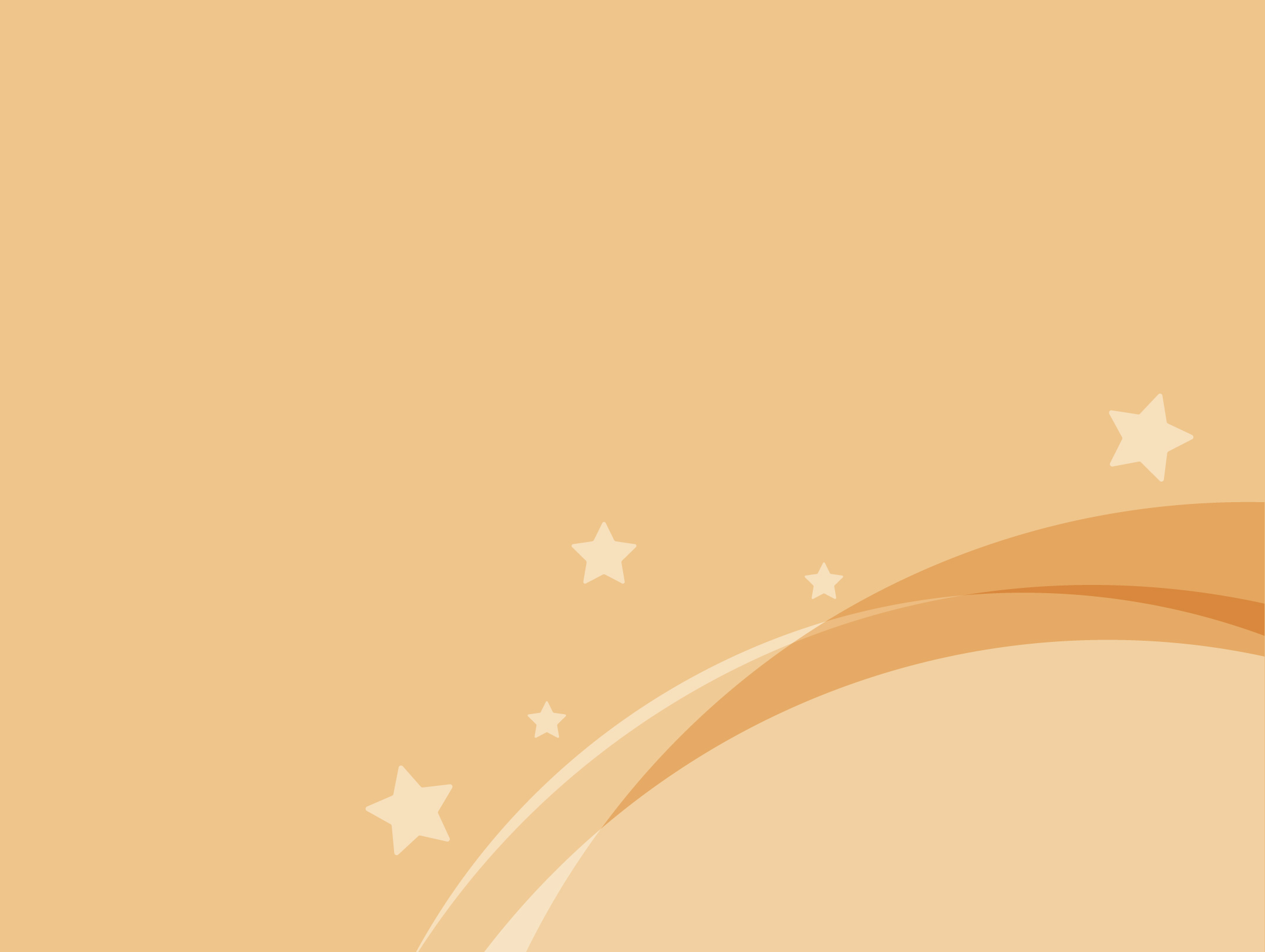 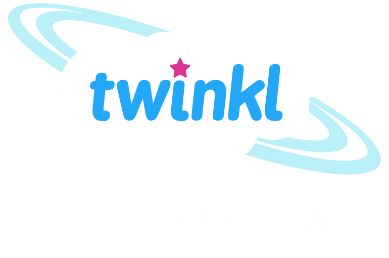 Maths
Multiplication and Division
Year One
Maths | Year 5 | Multiplication and Division | Multiples and Factors | Lesson 3 of 3: Common Factors
Common Factors
Aim
I can find the common factors of two numbers.
Success Criteria
I can find the factors of numbers.
I can use factor trees to find the common factors of two numbers.
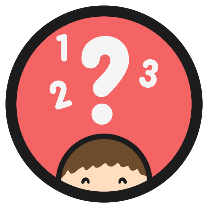 Beat the Clock
Your teacher will tell you which columns to complete.
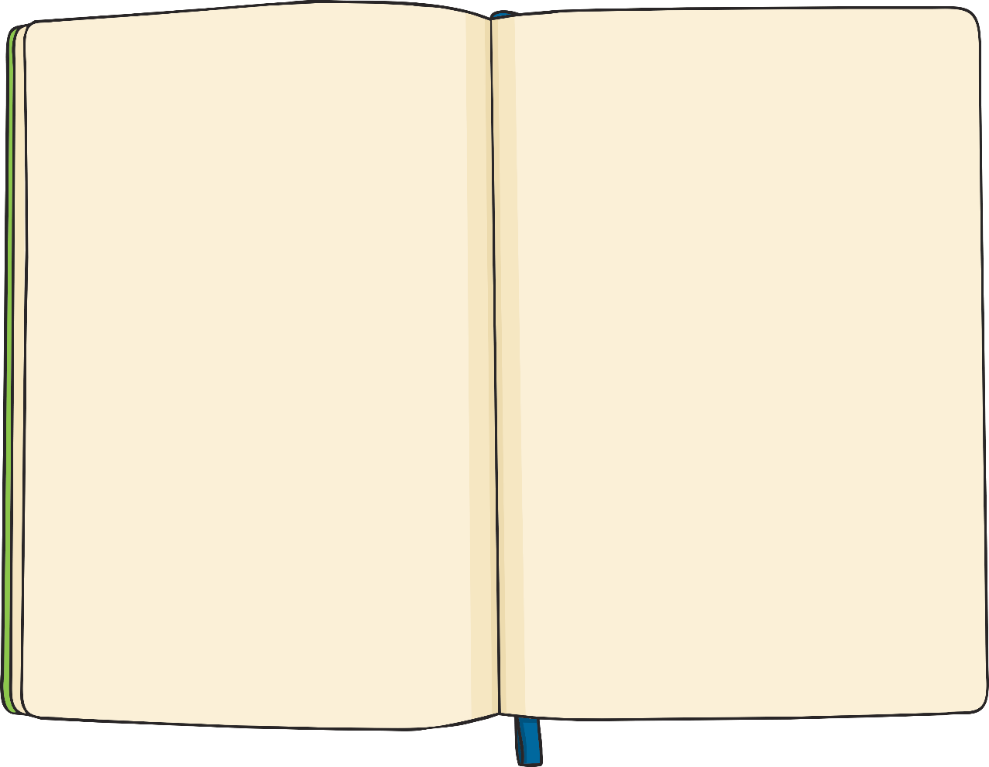 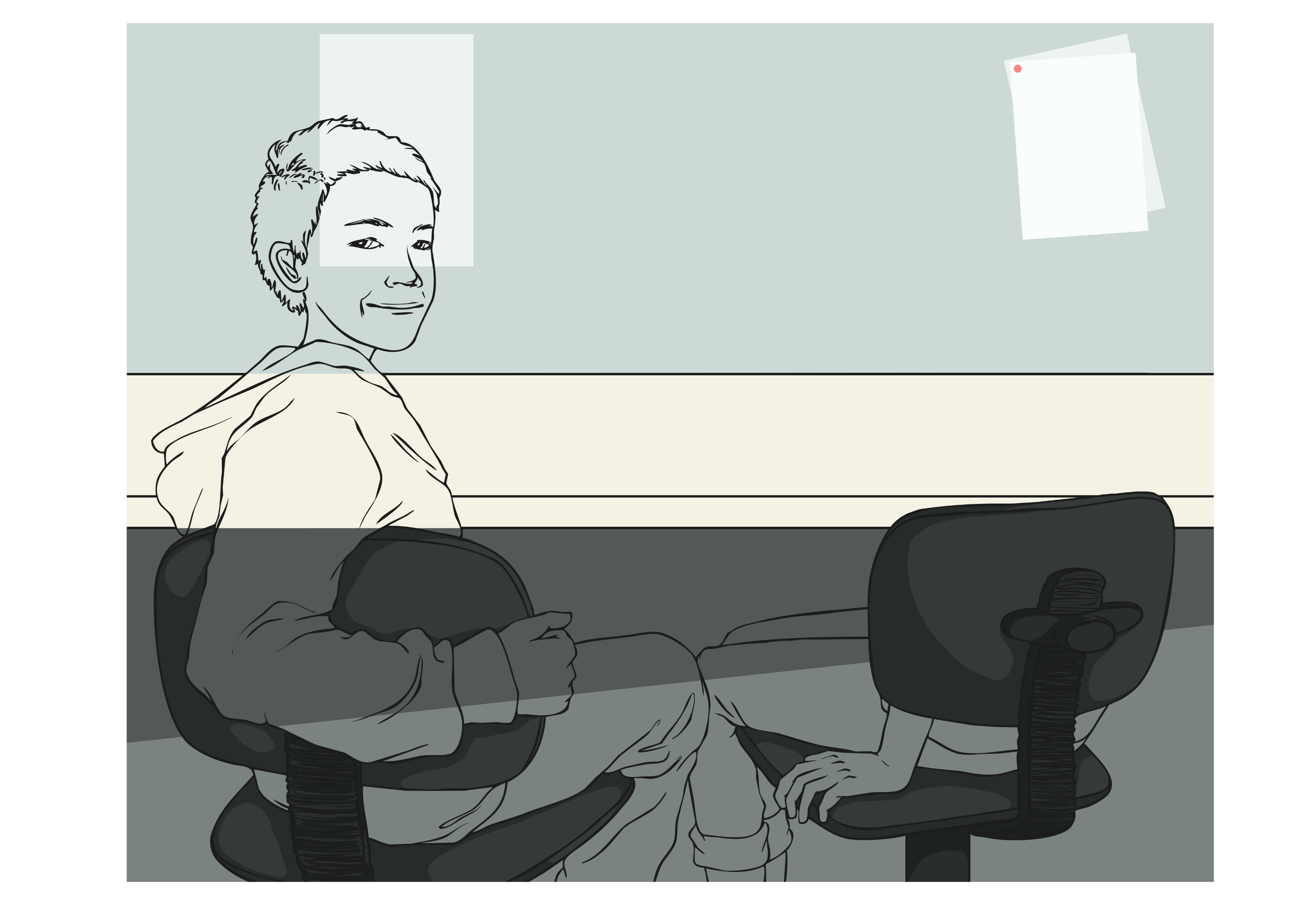 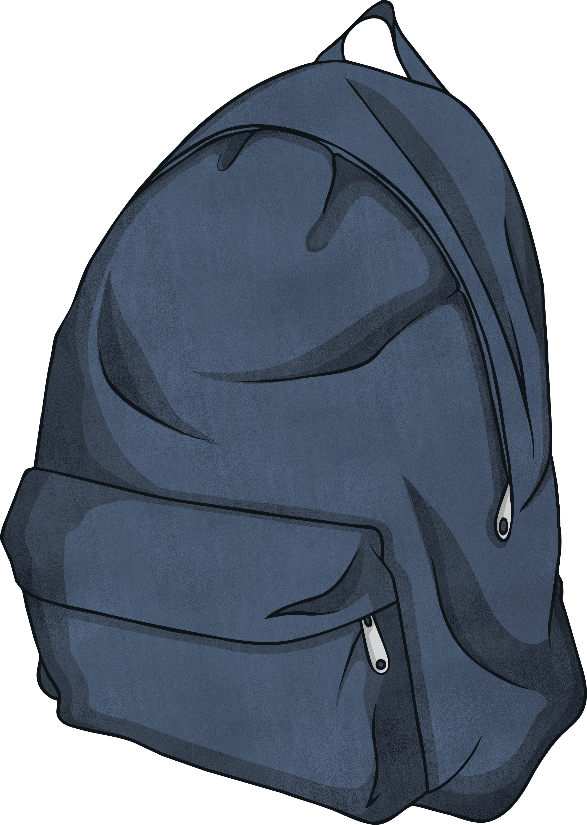 If you got them allcorrect - well done! Next time, try to improve your time or choose a more tricky multiplication table.
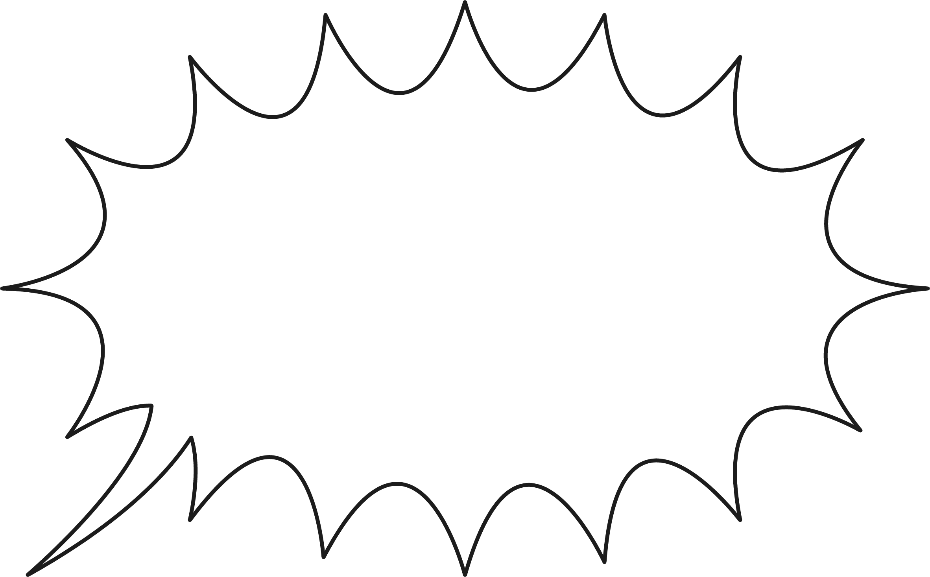 The stopwatch will stop after 3 minutes.

If you finish before the3 minutes is up, shout ‘finished’ and your teacher will tell youyour time. Write this at the top of the sheet.
When your work is marked, you will havea score to write at thetop too.
Click on the clock to begin the countdown.
If you didn’t get themall right, focus on that next time. Don’t worry if it takes you the full3 minutes.
Remember that you are racing against yourself. Don’t worry about what your friends are doing!
Time’s Up!
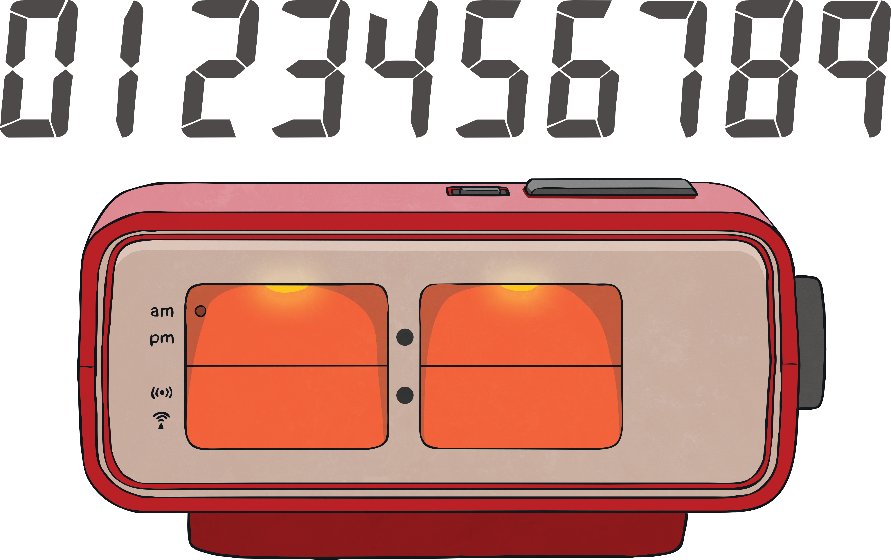 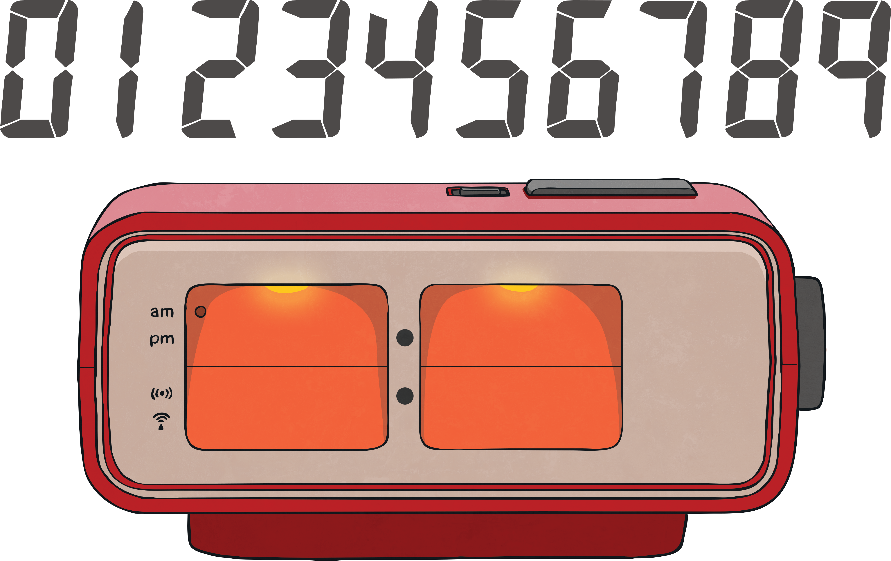 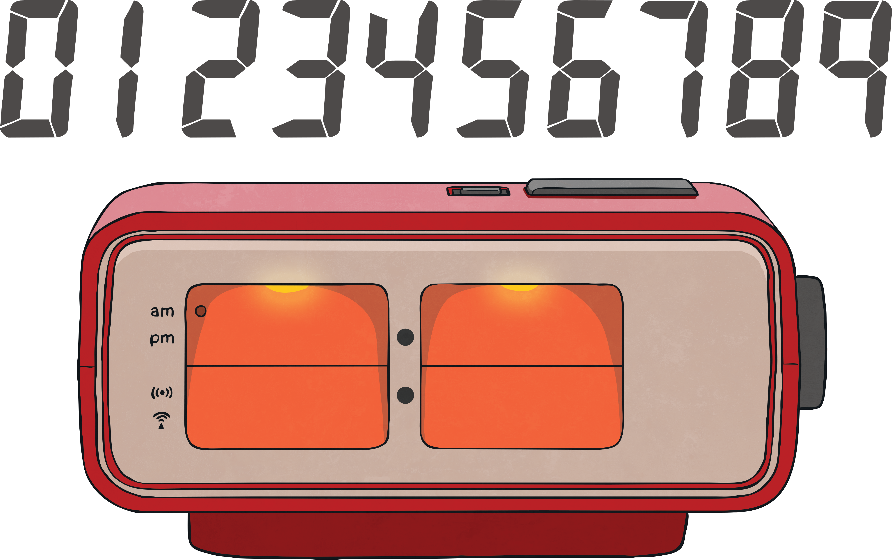 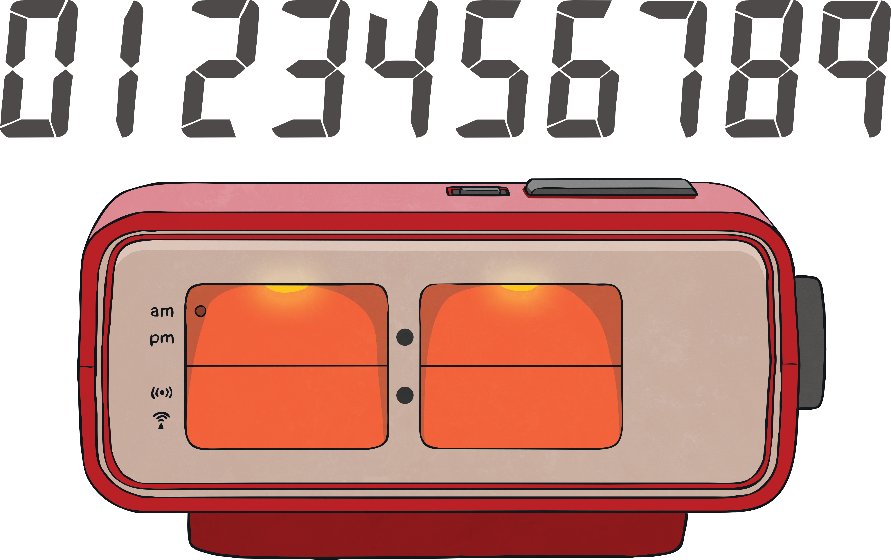 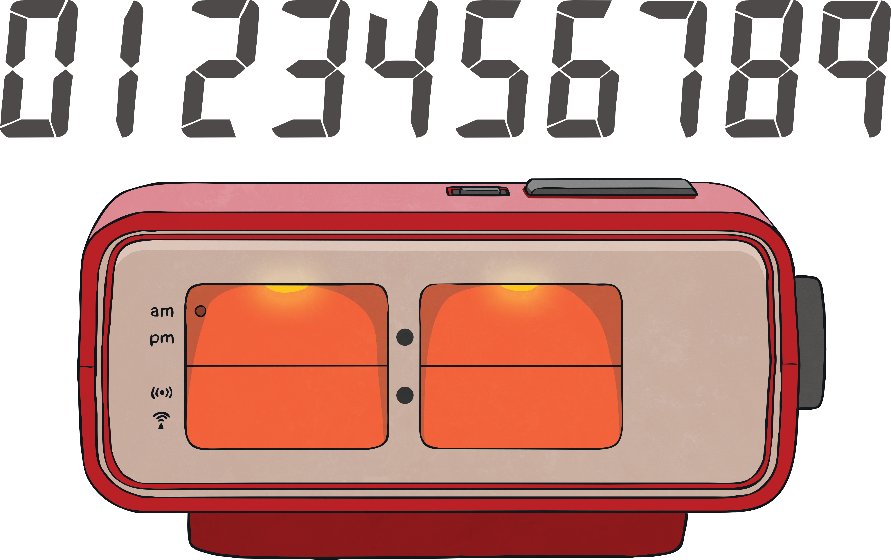 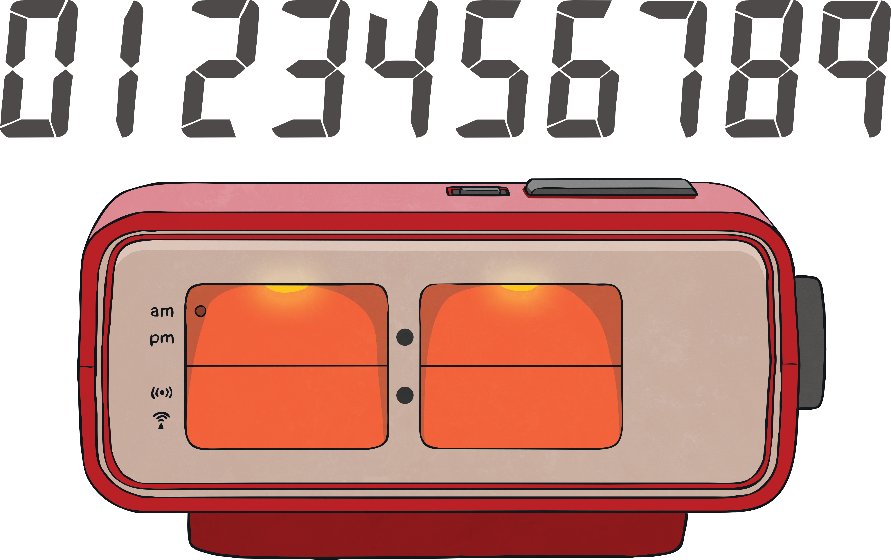 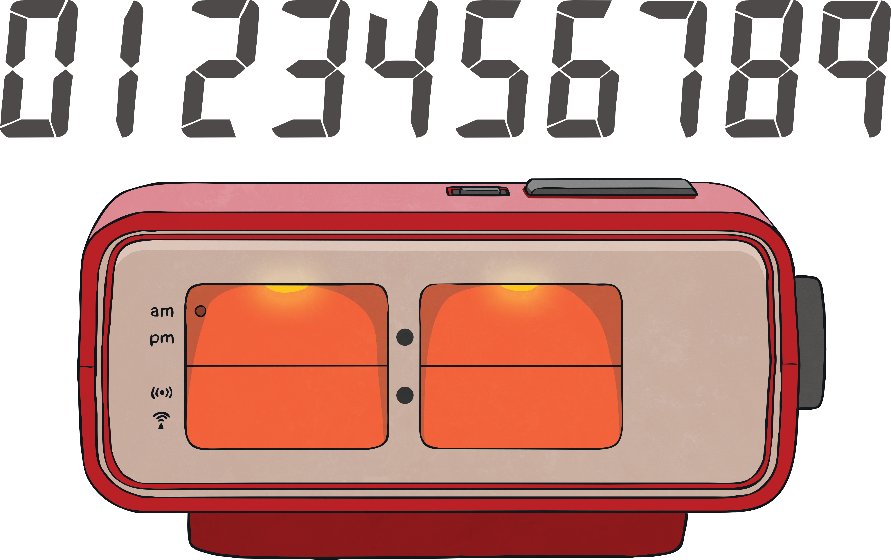 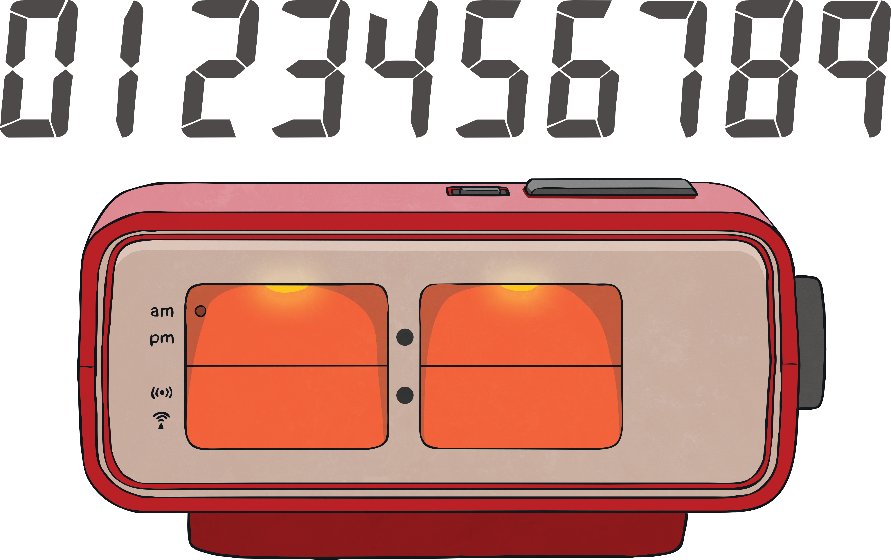 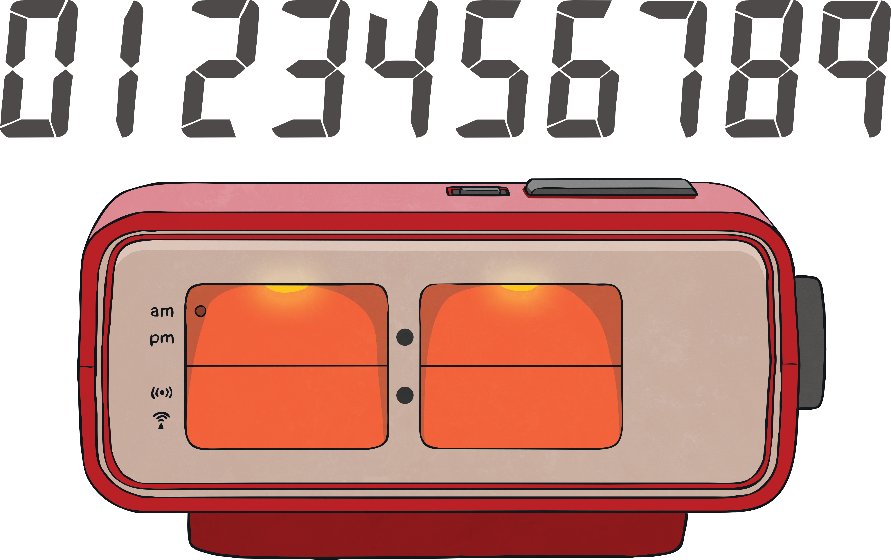 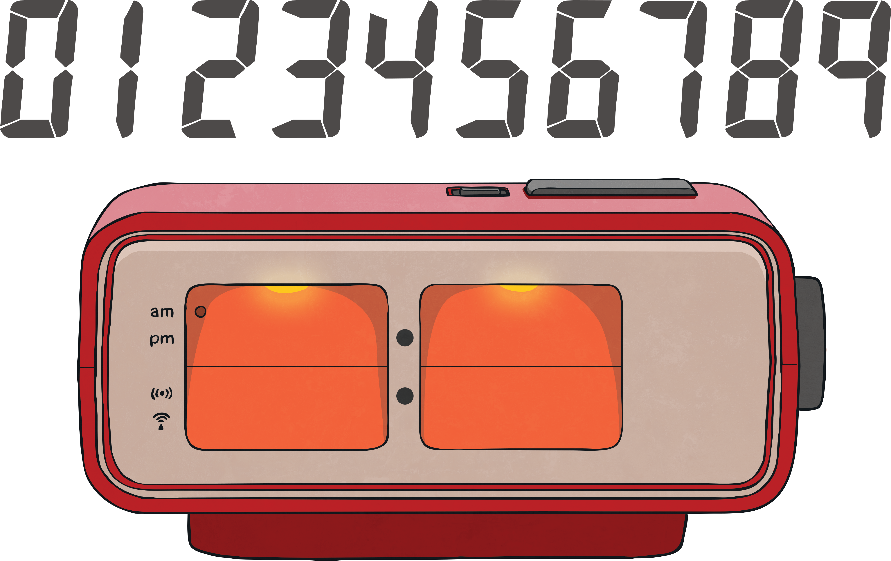 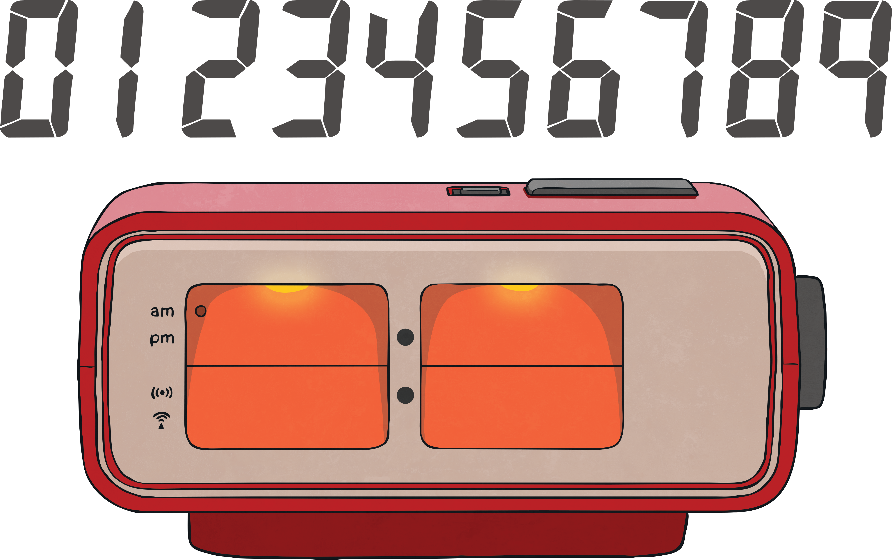 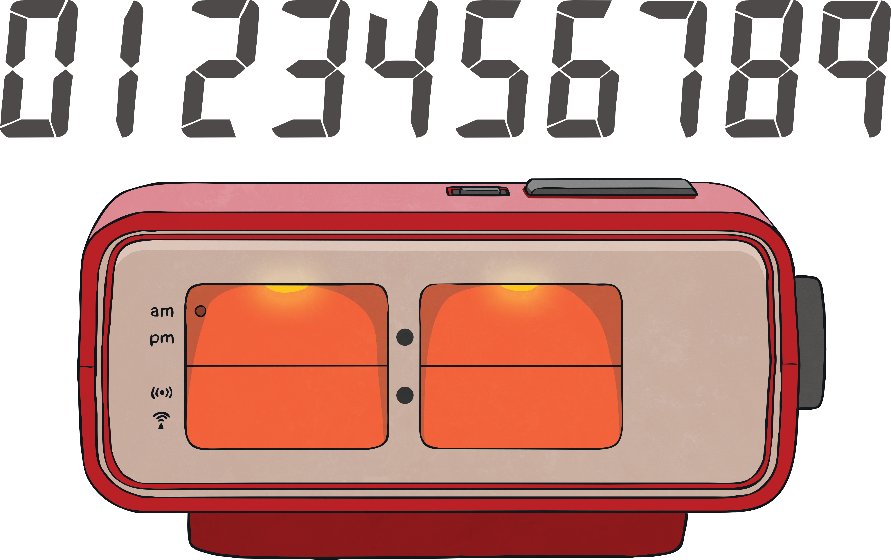 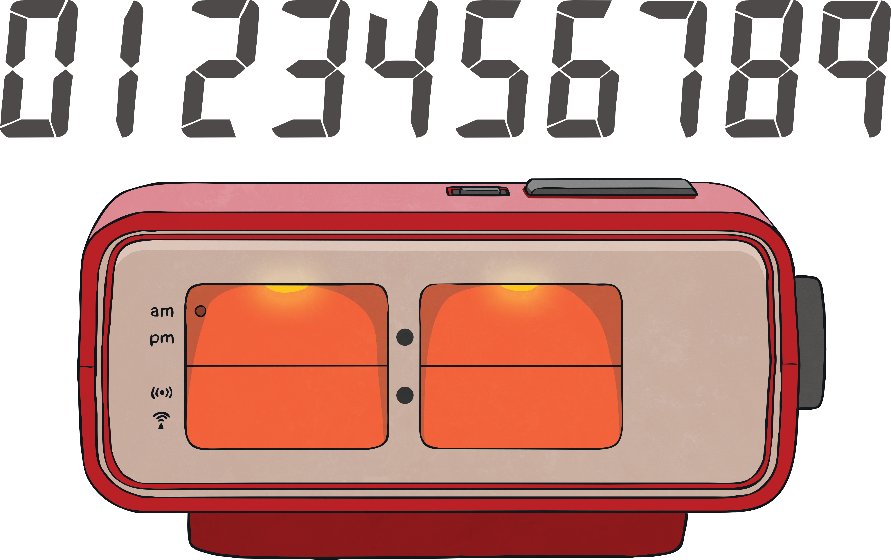 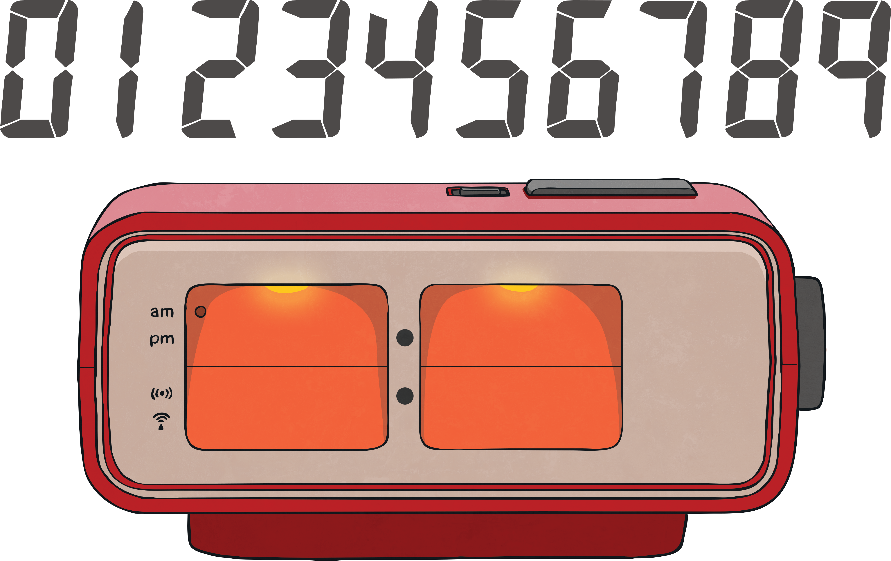 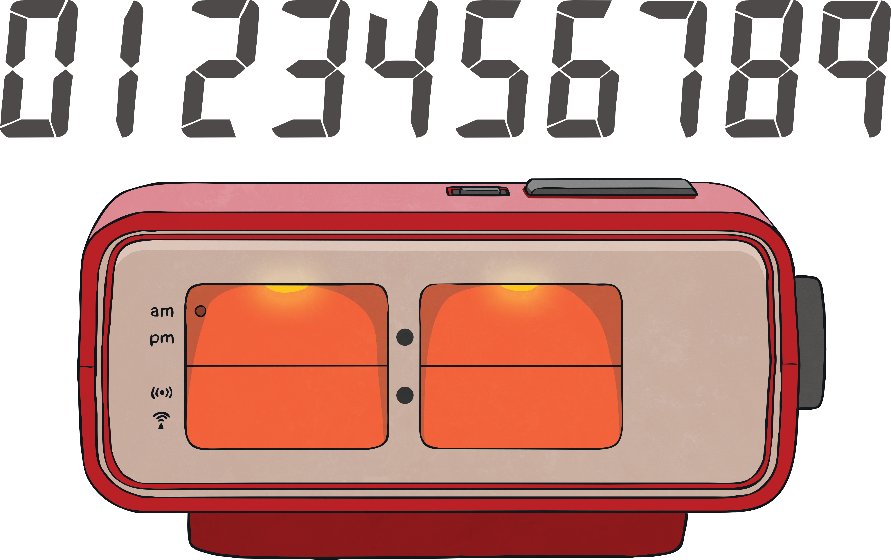 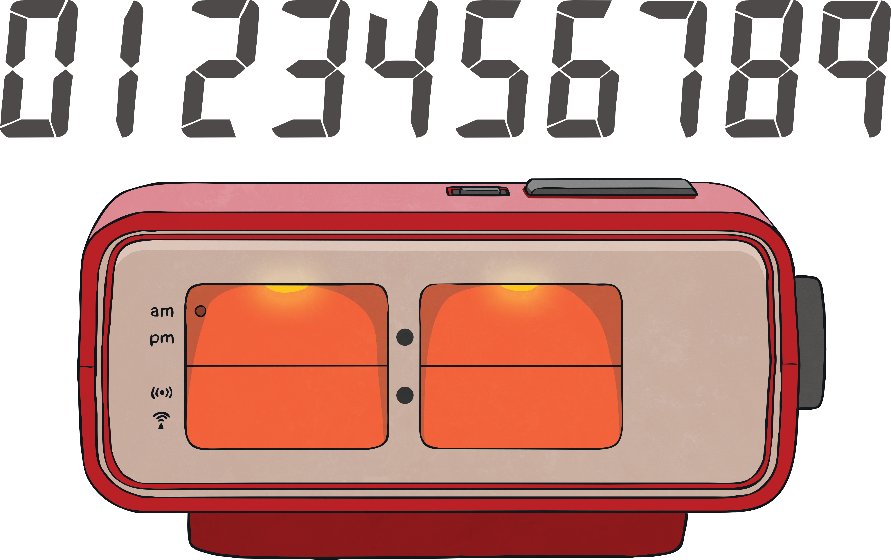 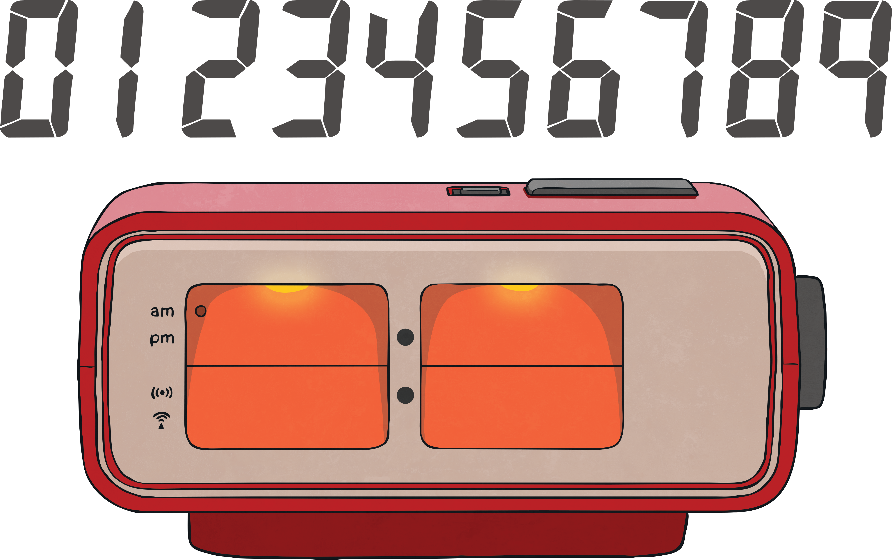 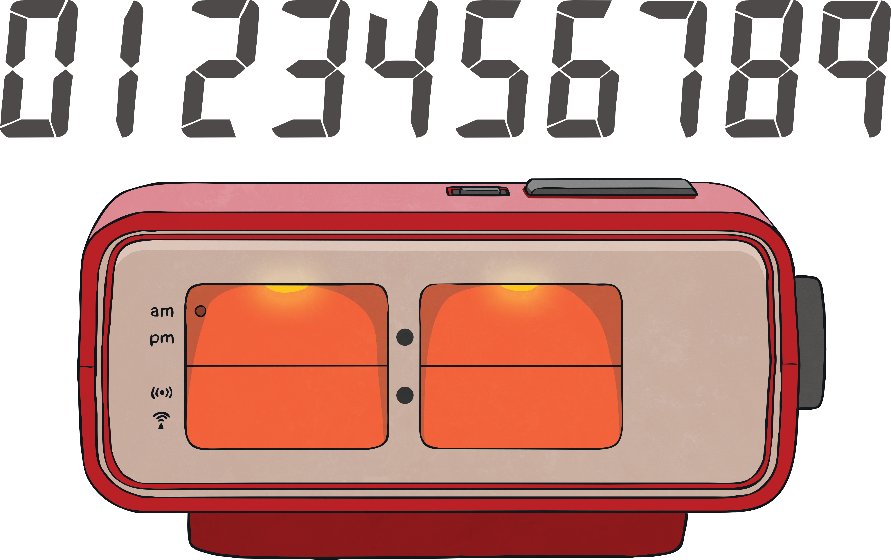 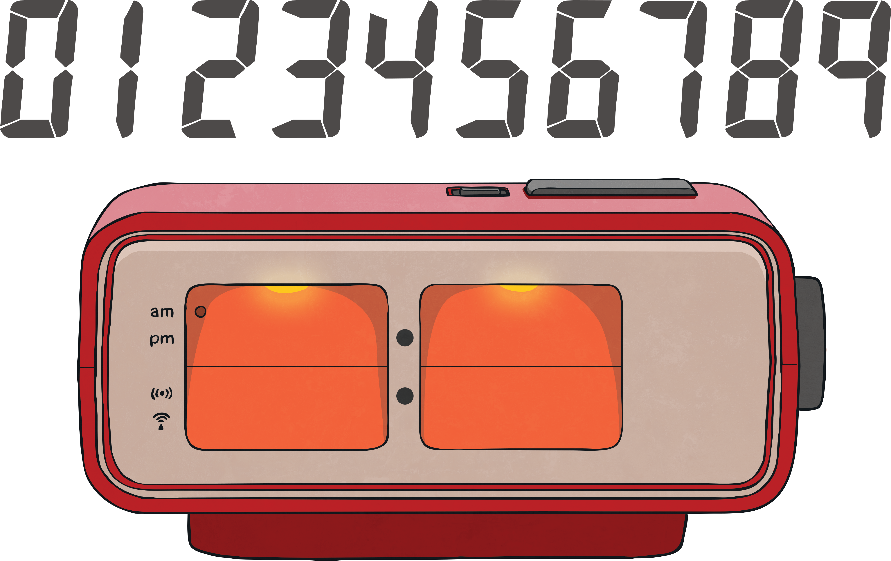 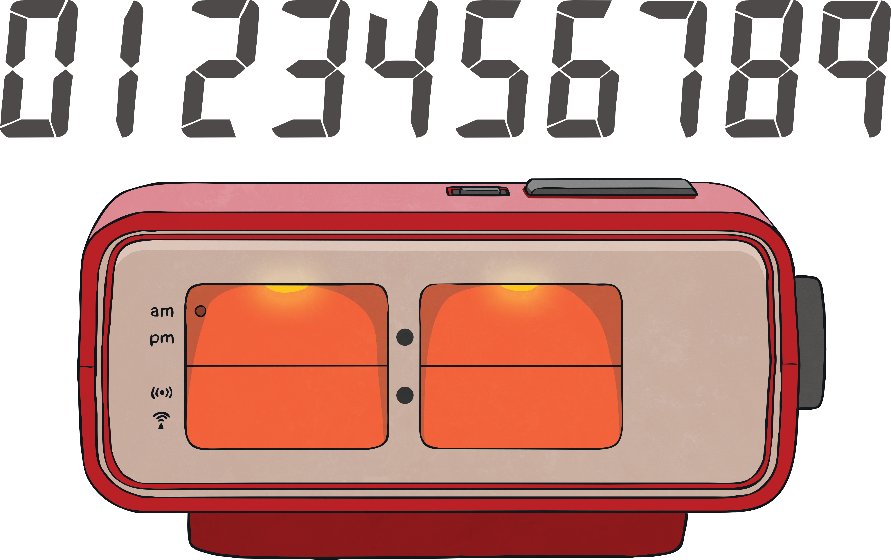 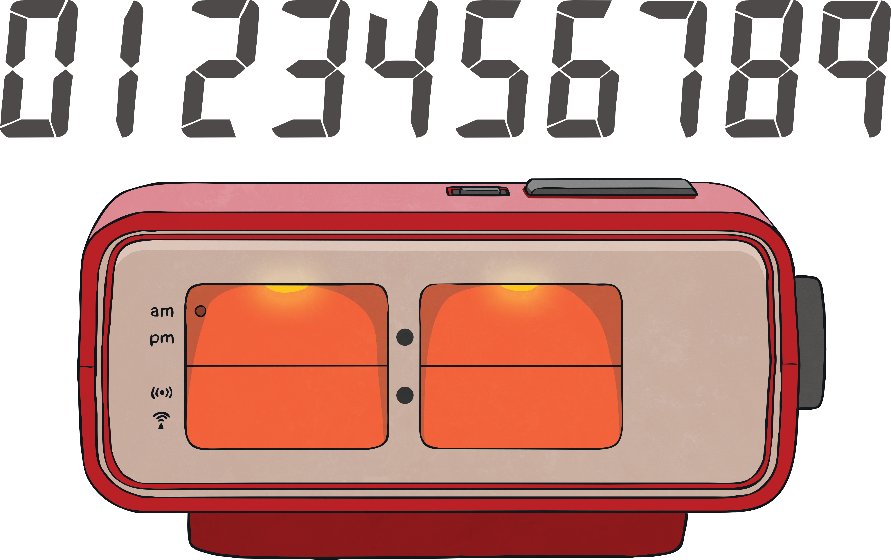 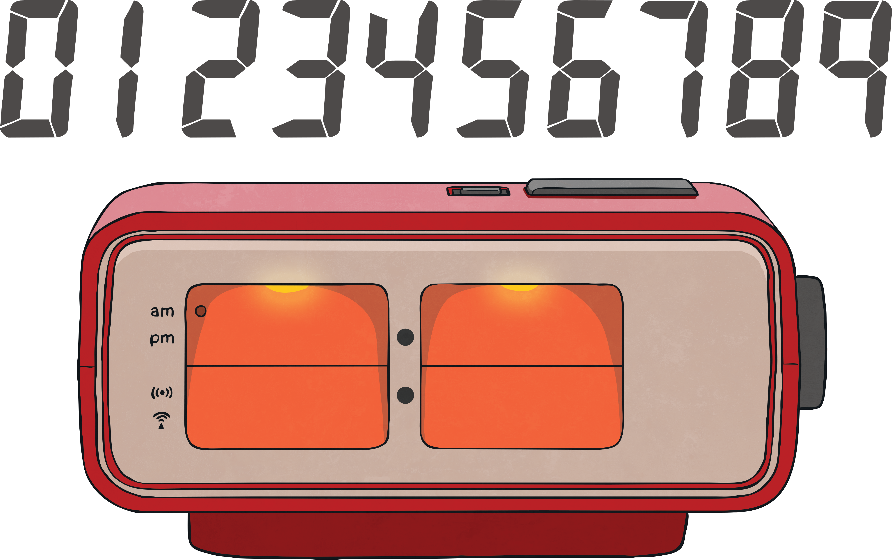 What Is a Factor?
Factors are numbers you can multiply together to get another number.
8 and 4 are factors of 32 because 8 × 4 = 32.
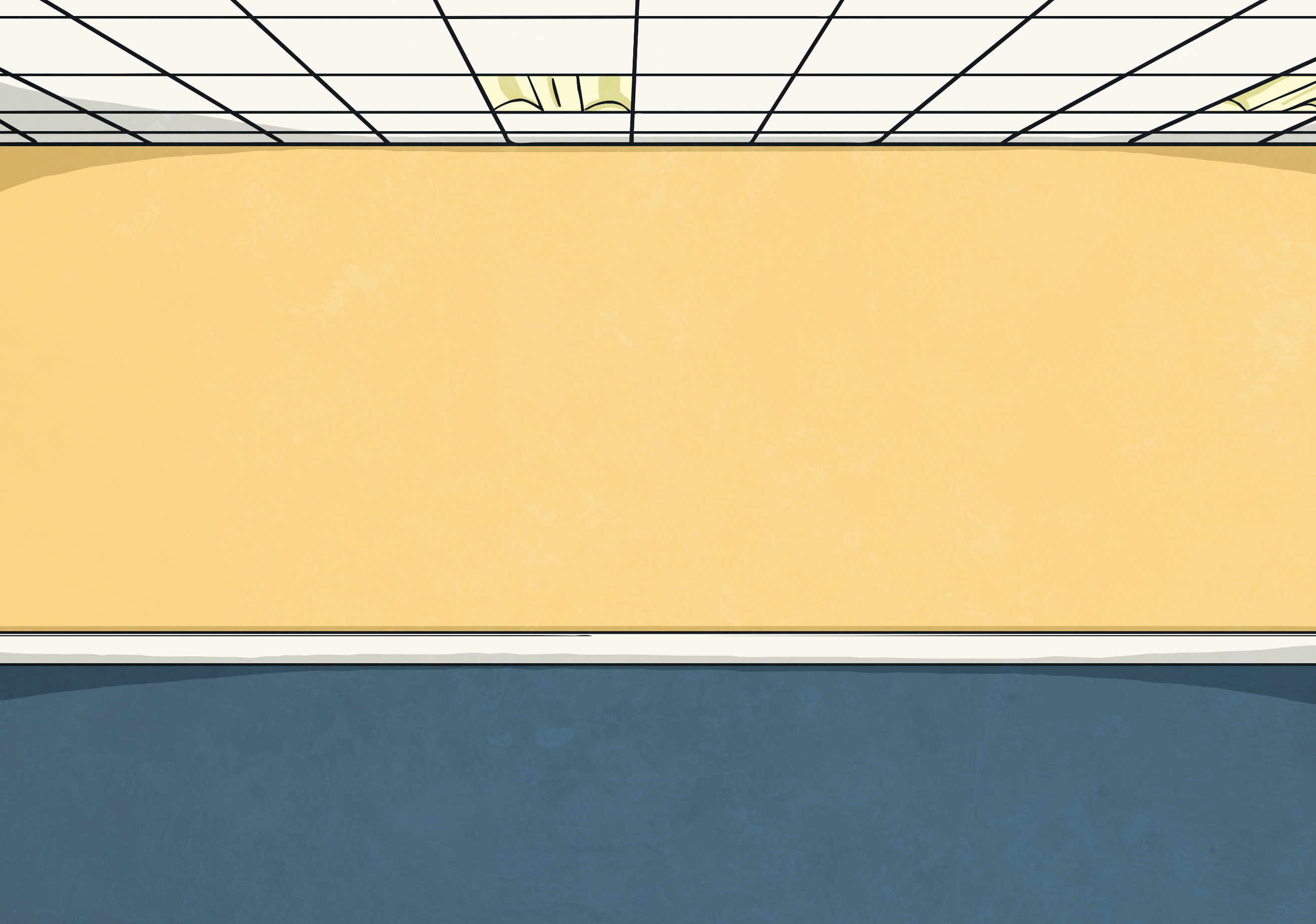 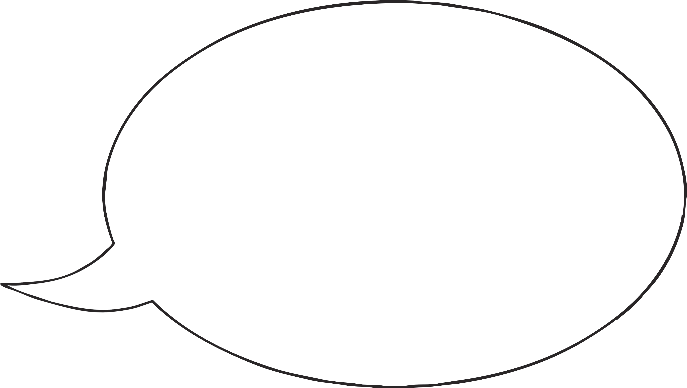 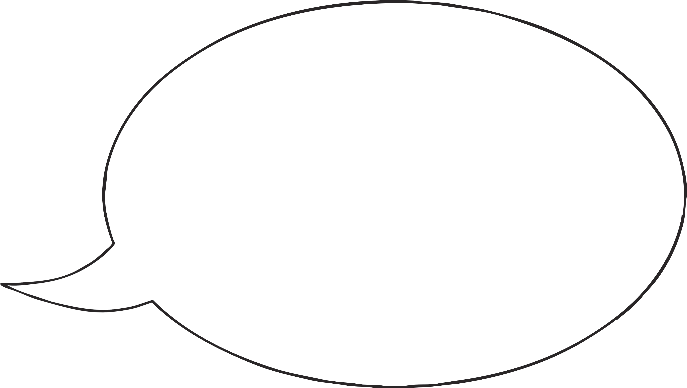 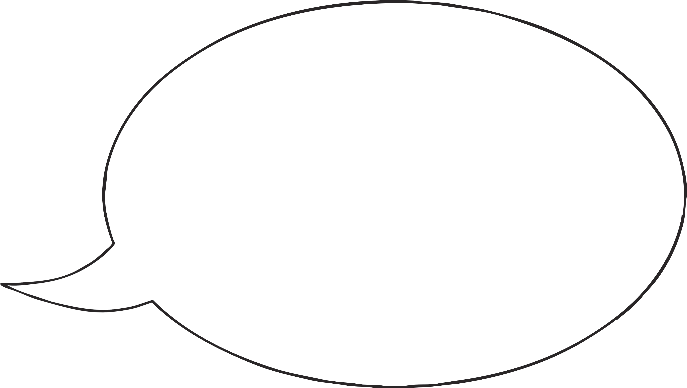 This factorrainbow shows allthe factor pairsfor 32.
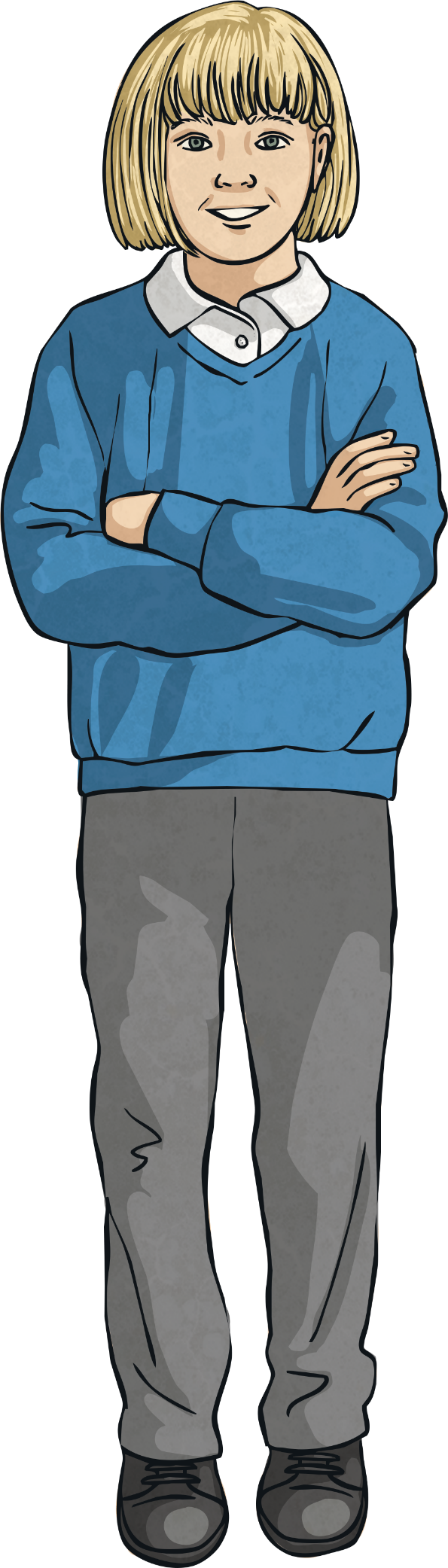 How do wefind all the factorsof numbers?
One way isto draw a factor rainbow.
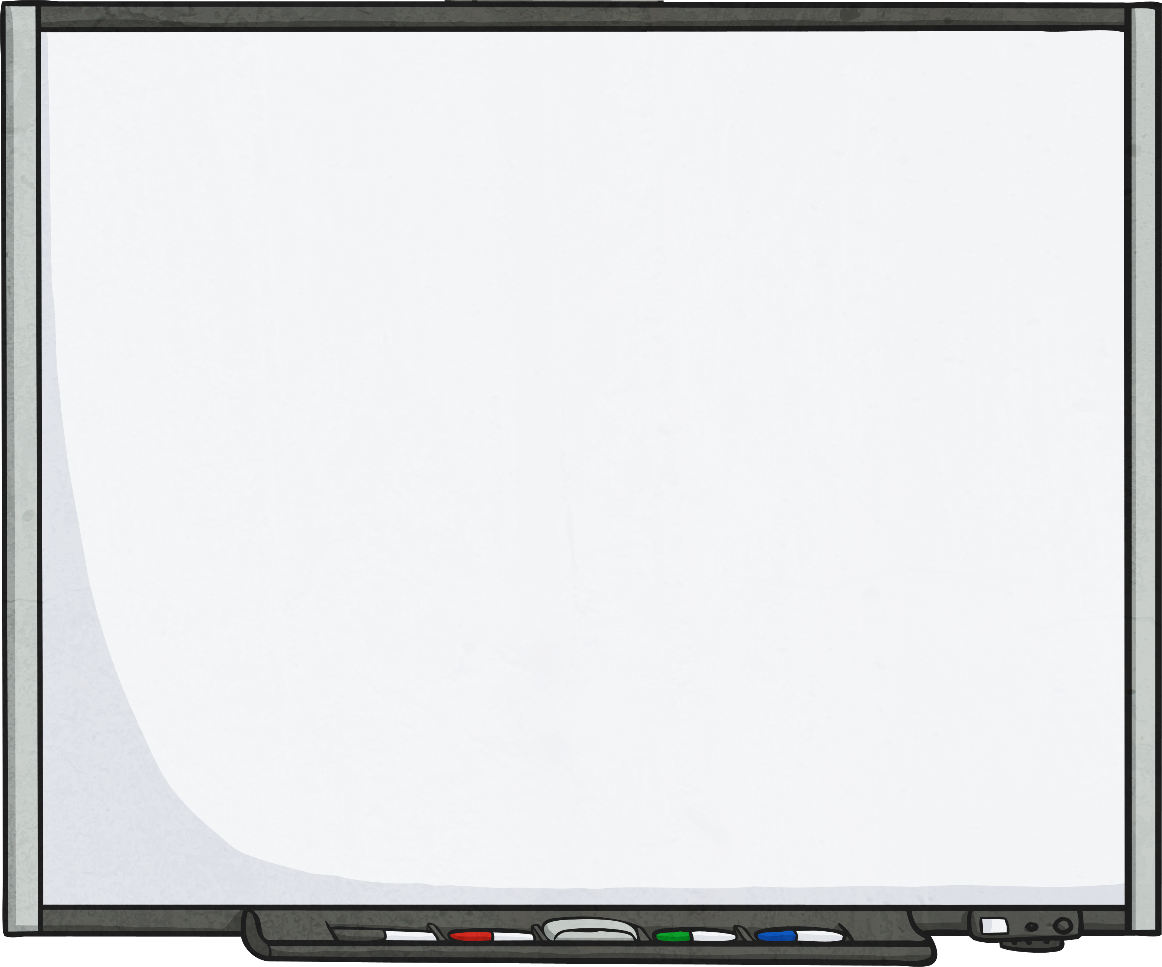 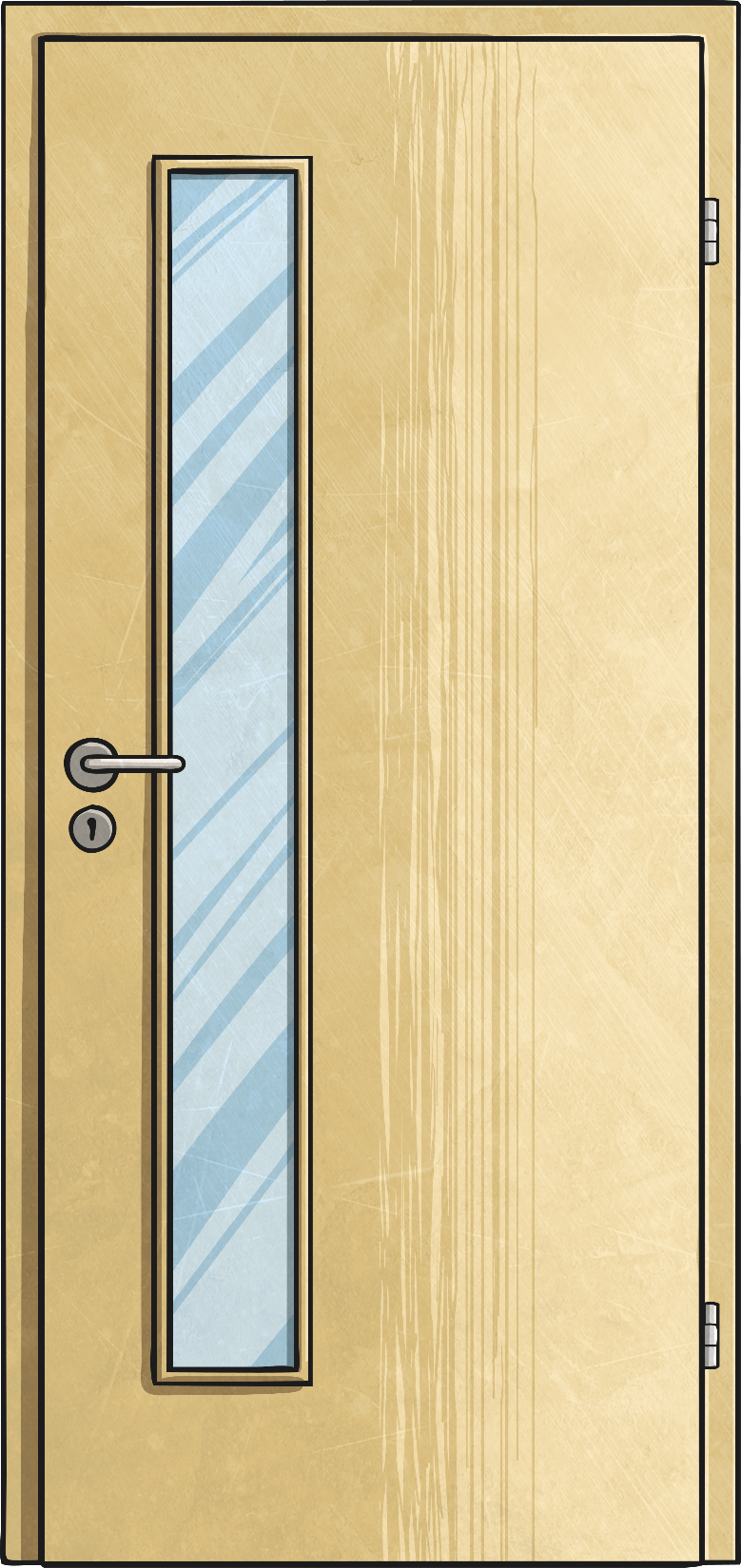 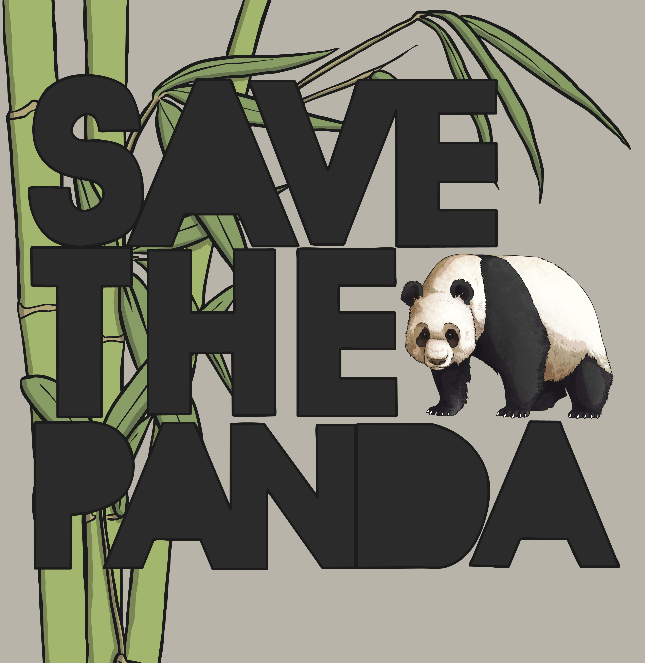 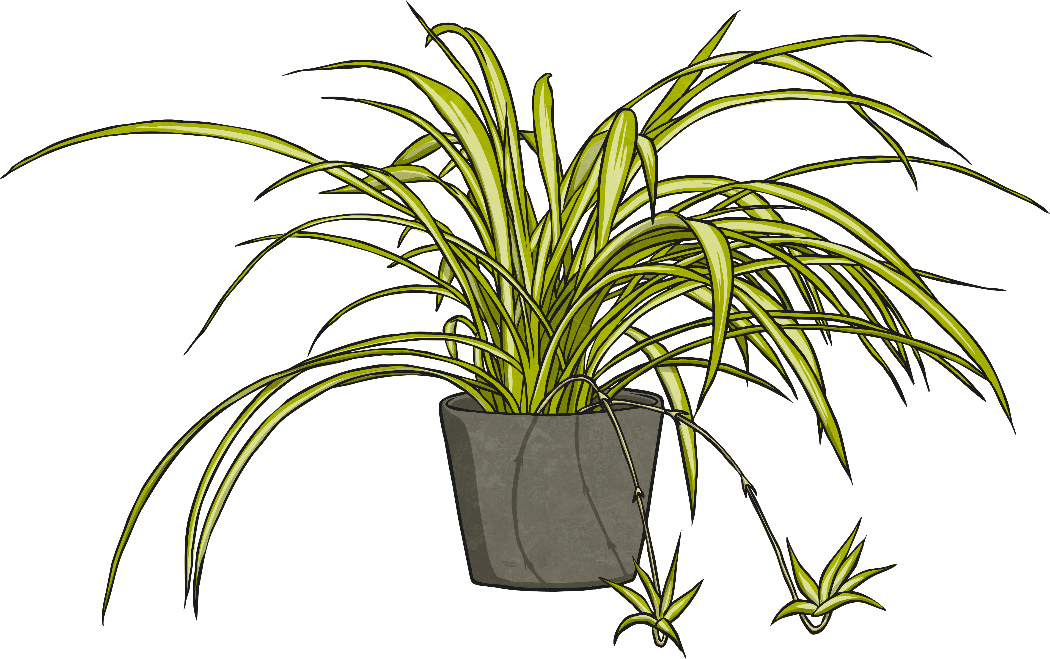 1
2
4
8
16
32
Factor Trees
You can also draw factor trees to show the factors of numbers.
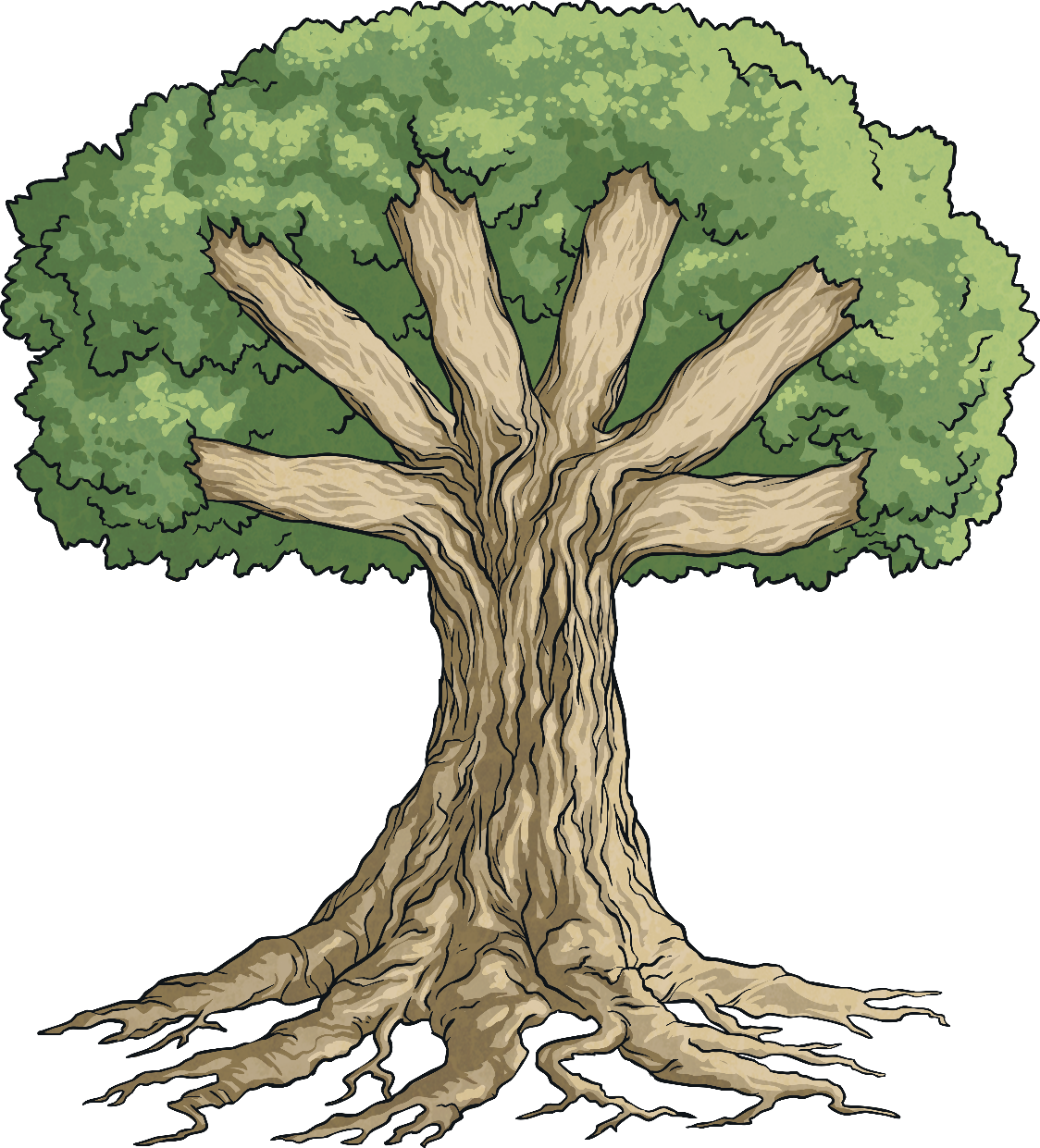 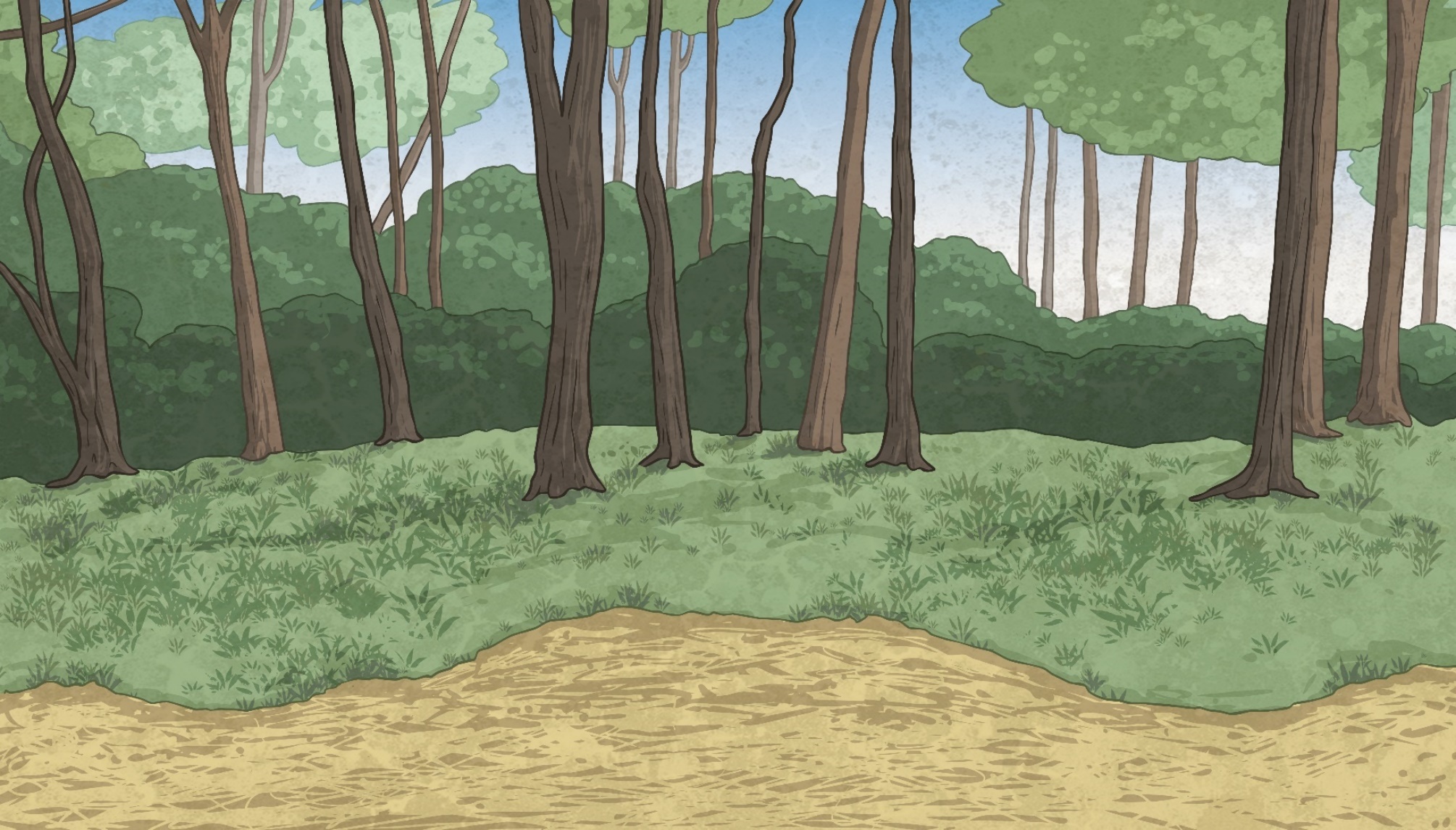 1 × 24
2 × 12
1 × 18
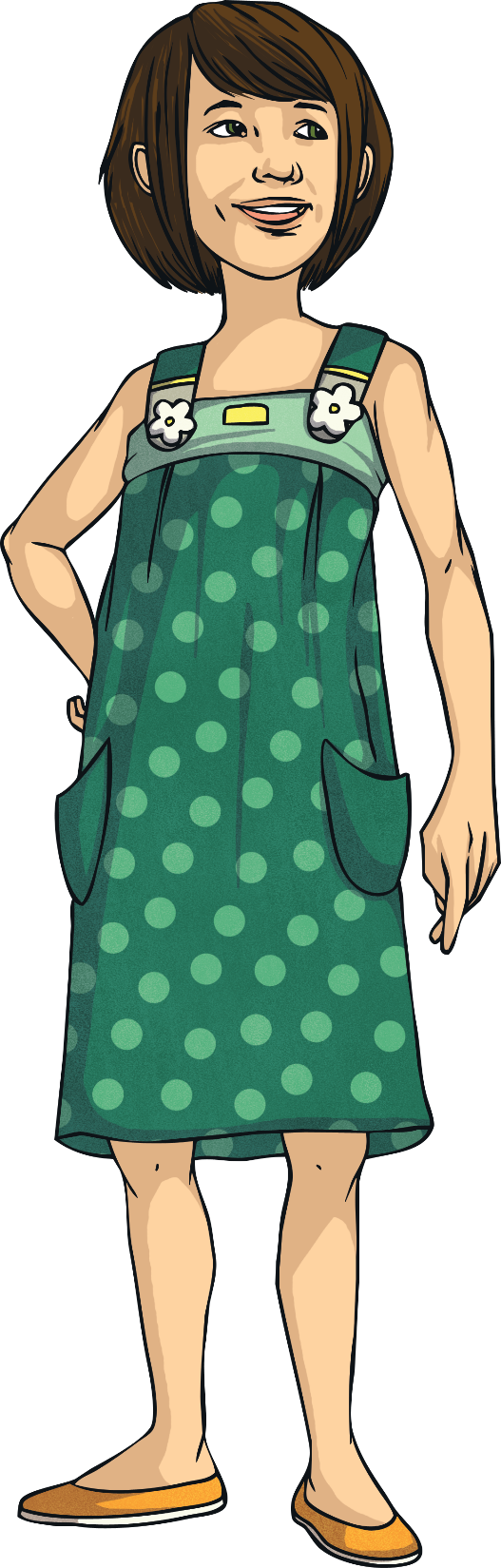 2 × 9
3 × 8
3 × 6
4 × 6
24
18
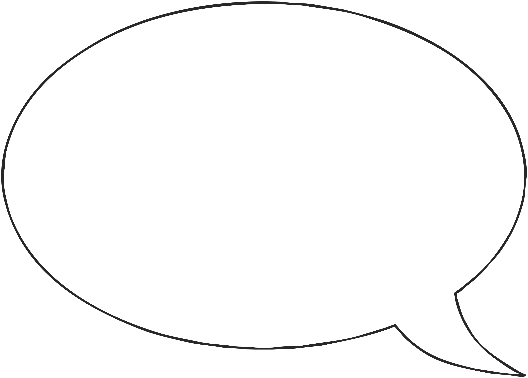 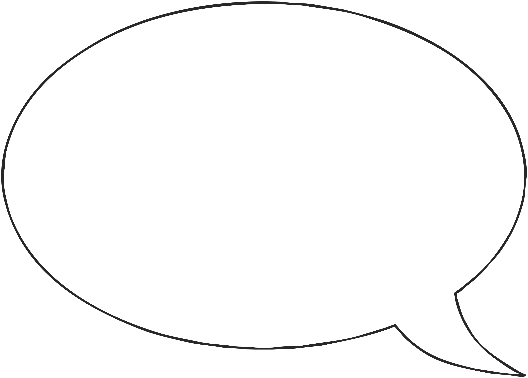 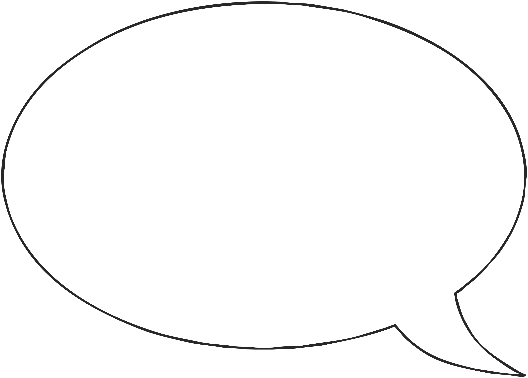 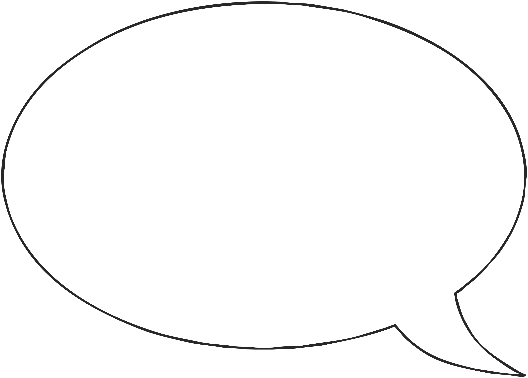 Find all thepairs of factors for the number.
Find all thepairs of factors for the number.
Let’s tryanother number.
Write the numberin the circle.
Factors in Common
Look for factors that appear in both trees.These are called common factors.
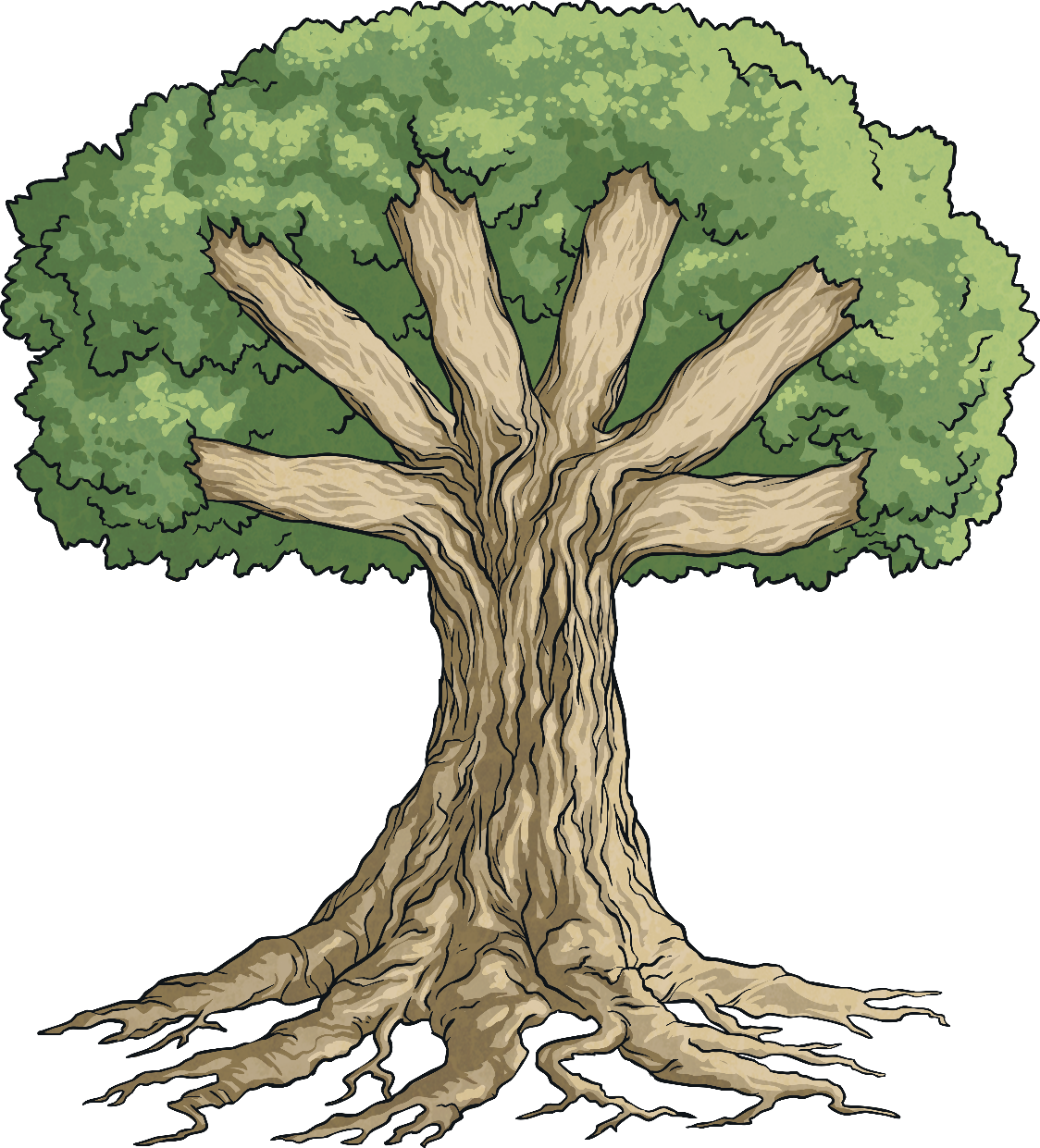 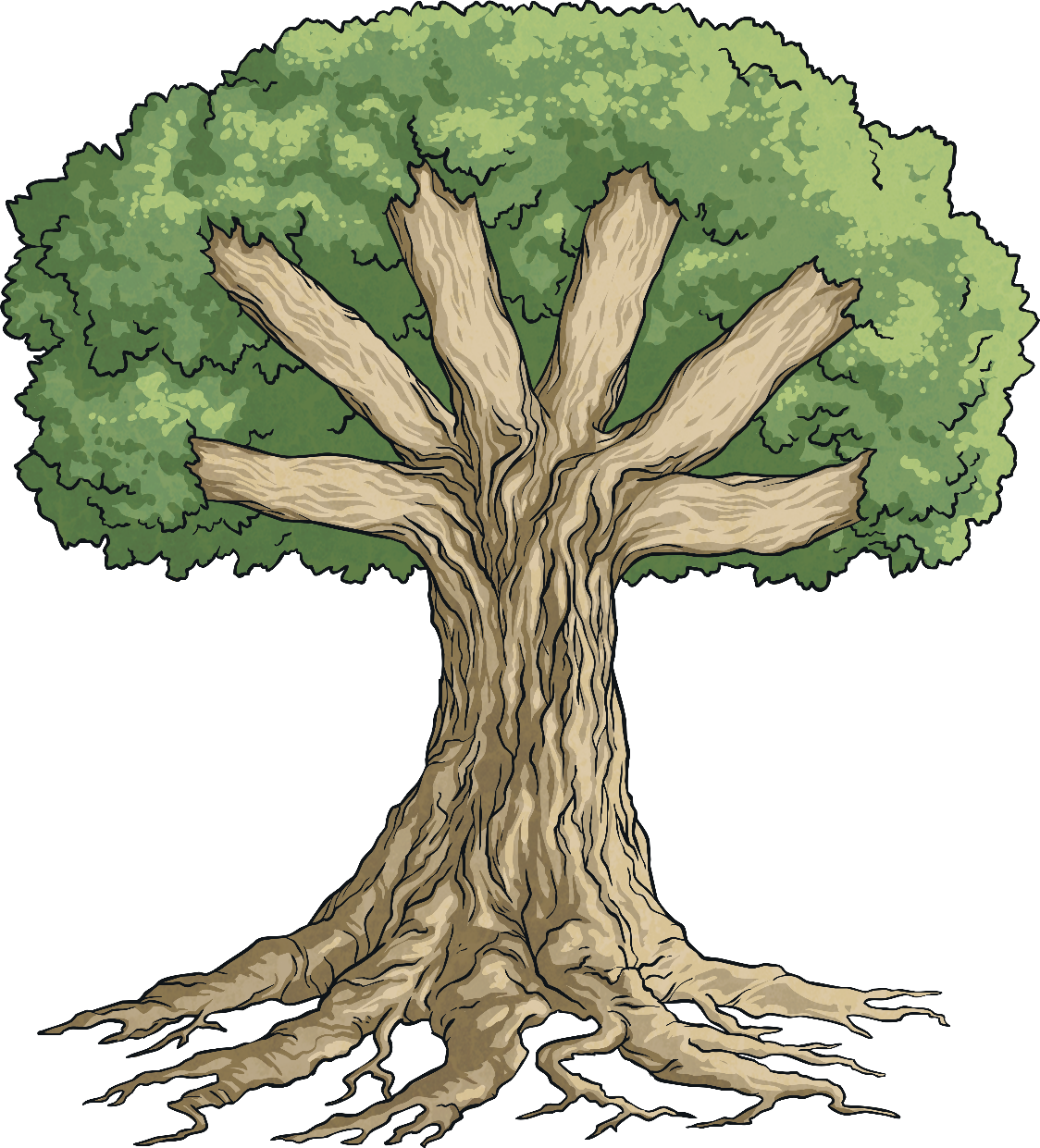 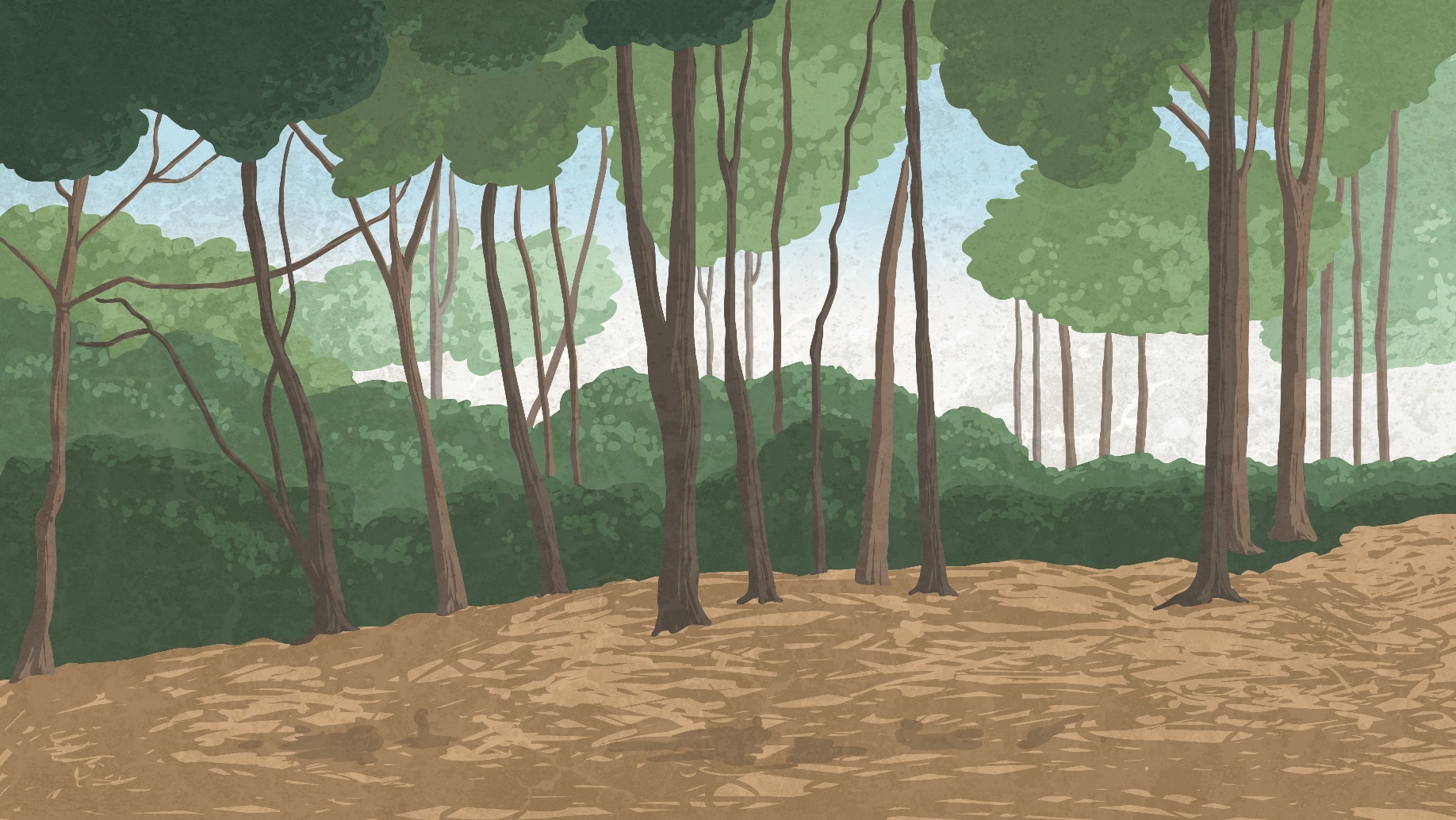 2
2
2 × 9
2 × 12
6
3
3
3 × 8
3 × 6
1
1
1 × 18
1 × 24
6
4 × 6
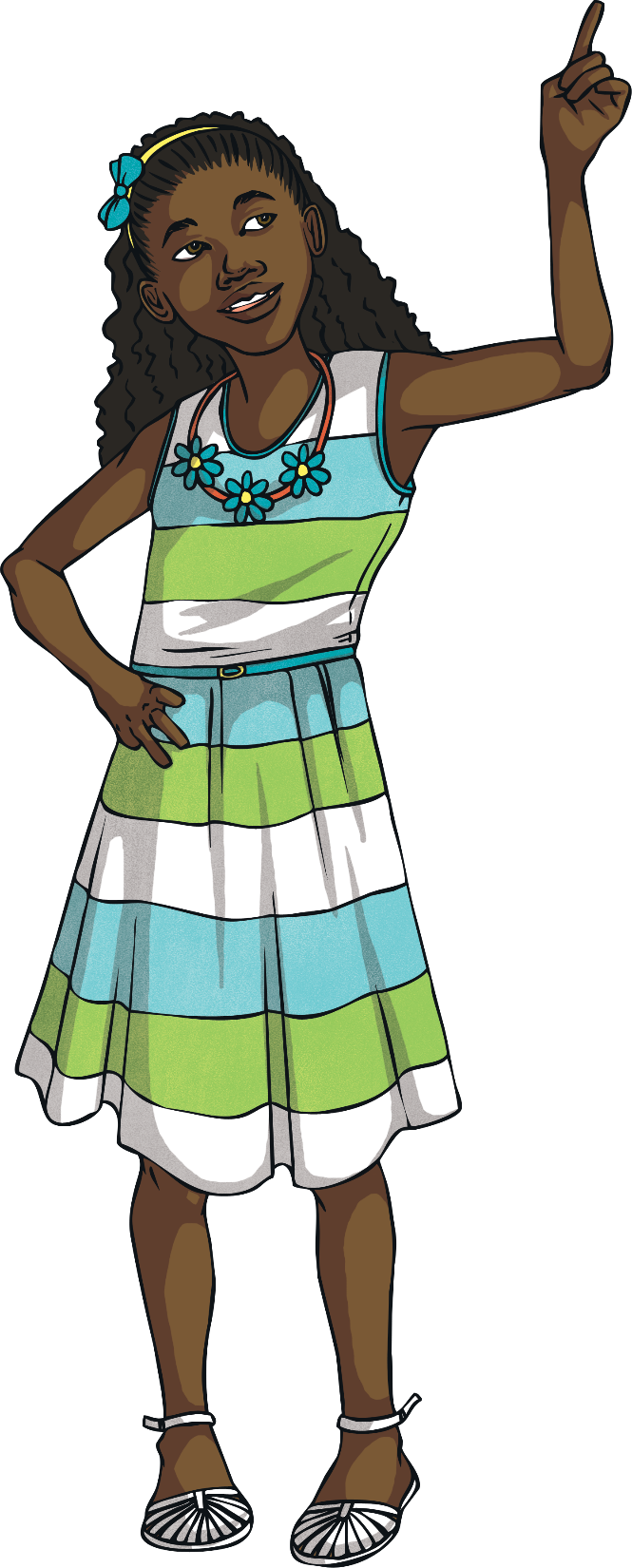 18
24
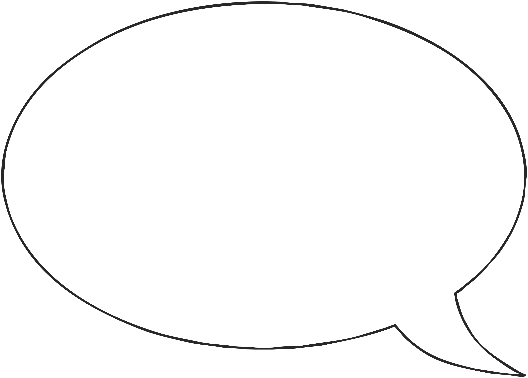 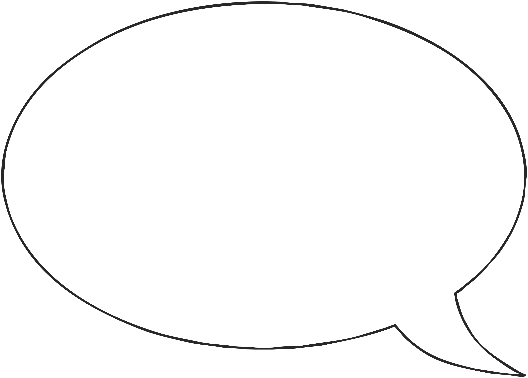 Highlight thefactors that both numbers have in common.
The commonfactors of 18 and 24 are 1, 2, 3 and 6.
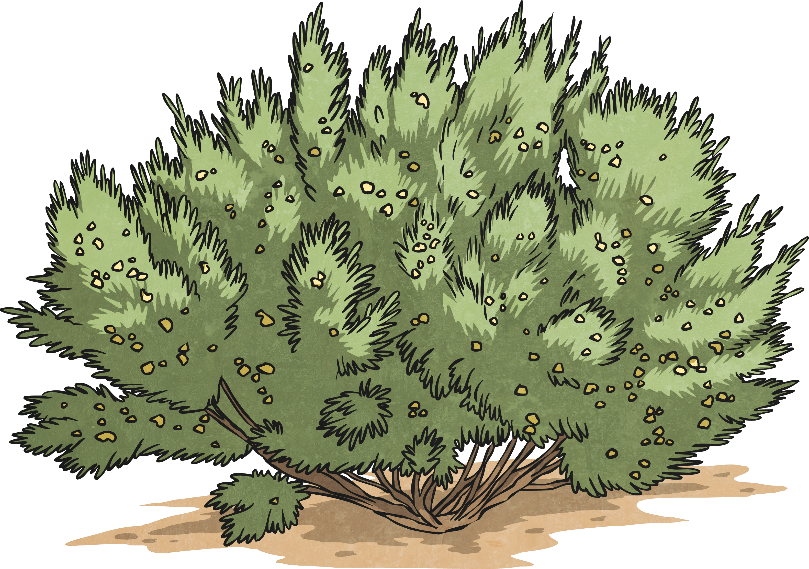 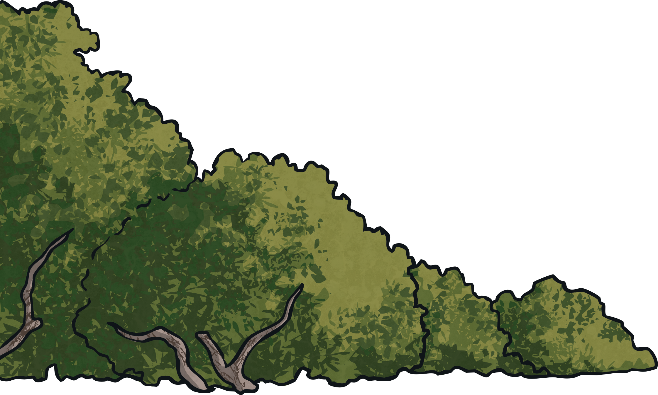 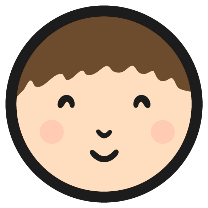 Common Factors
Use your marvellous maths skills to complete these activity sheets:
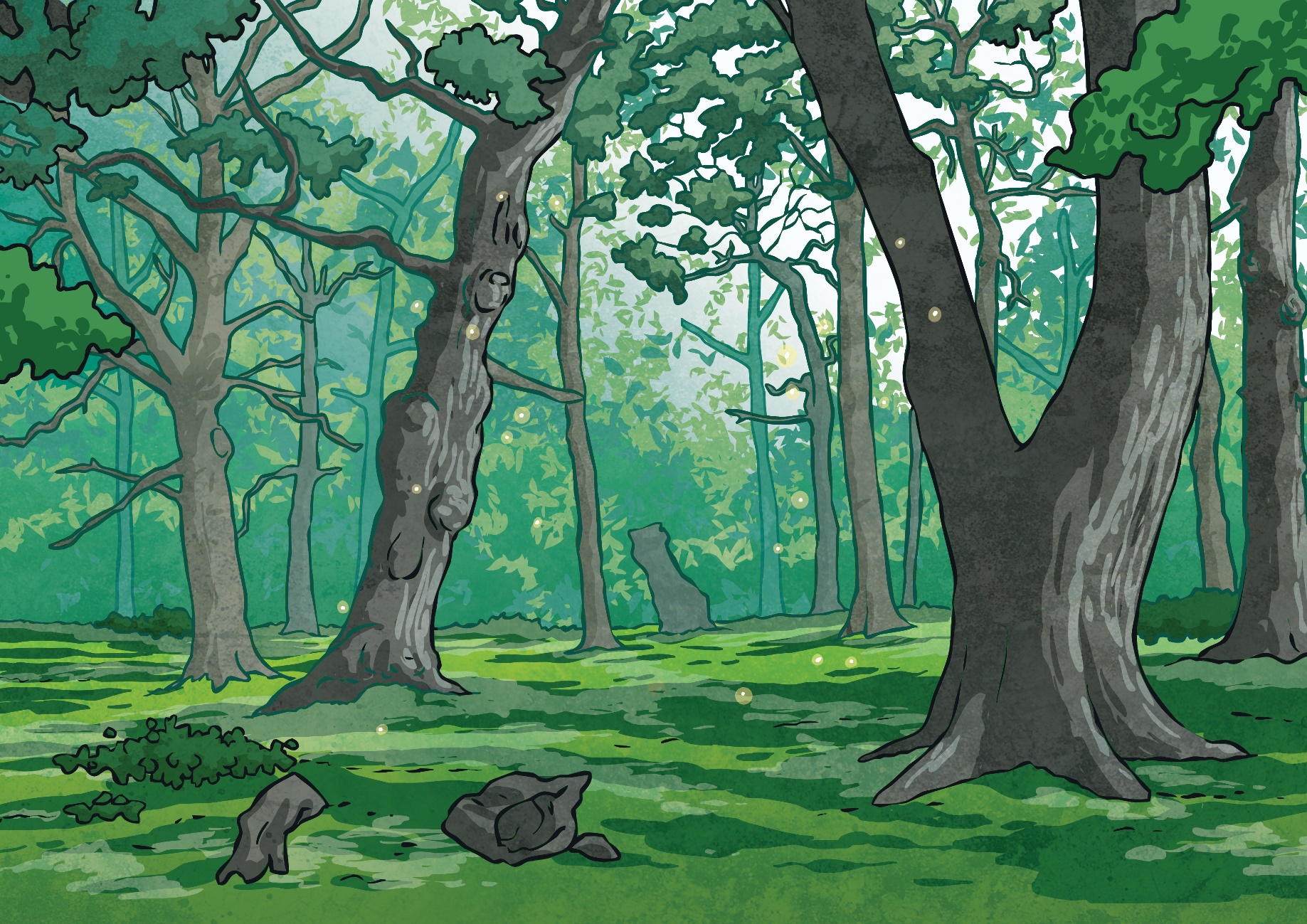 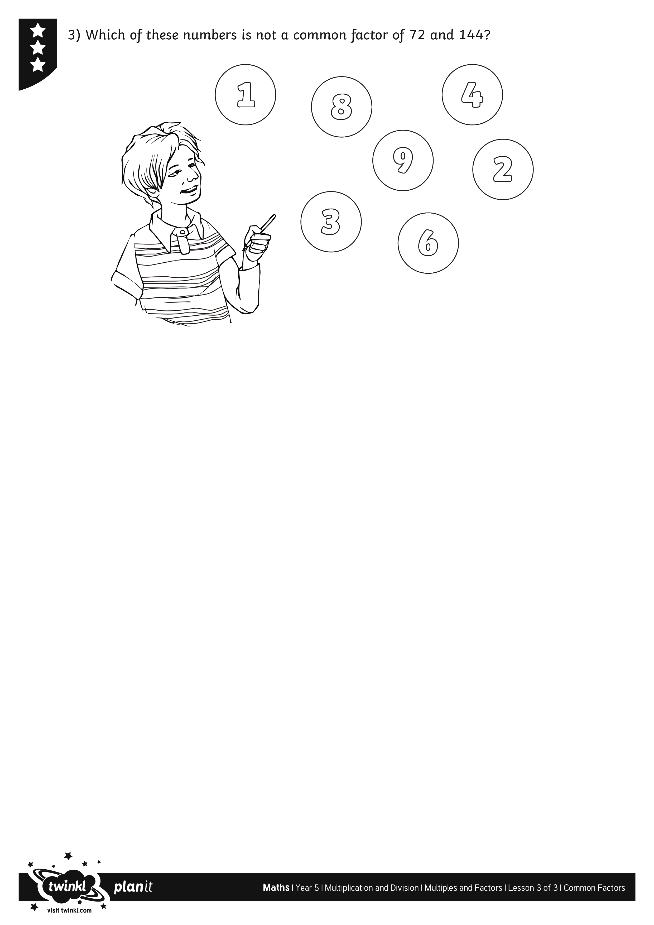 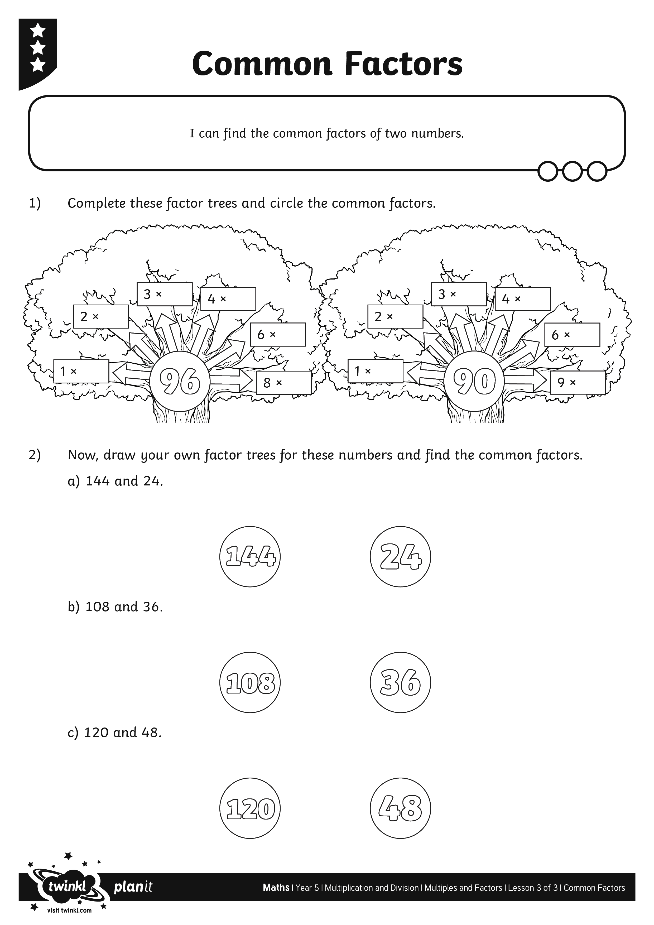 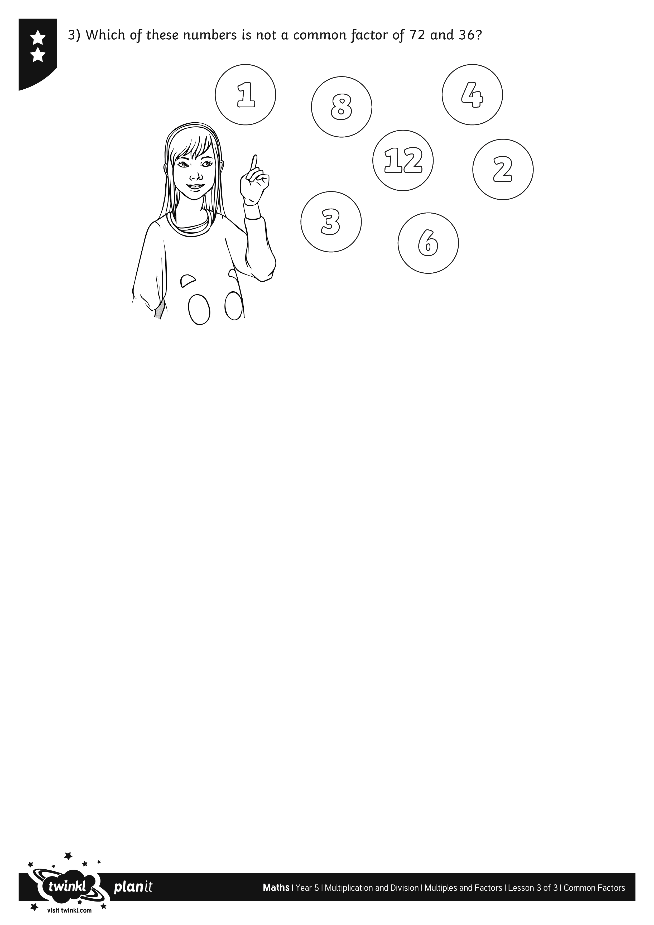 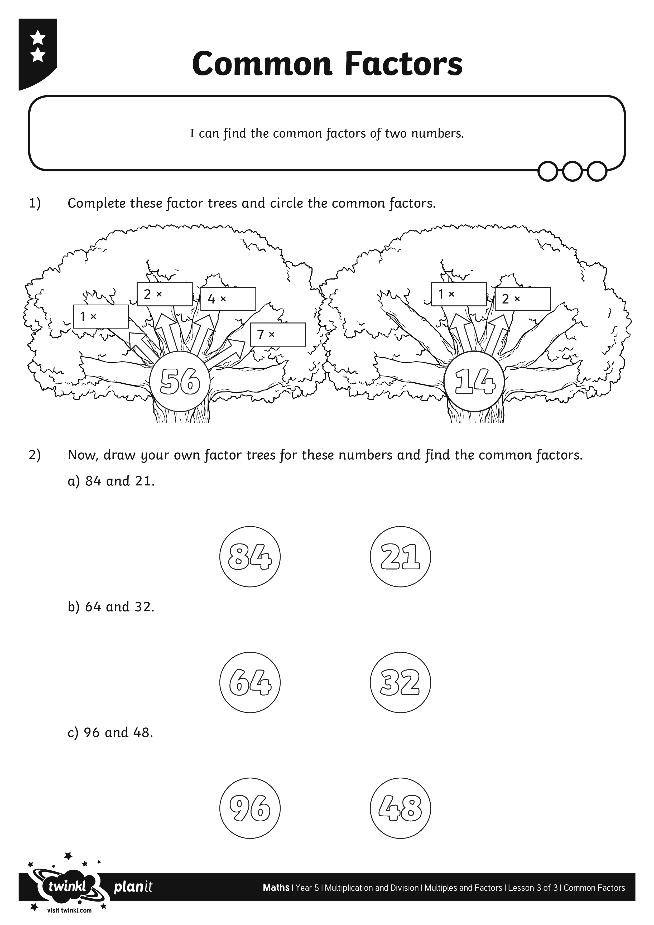 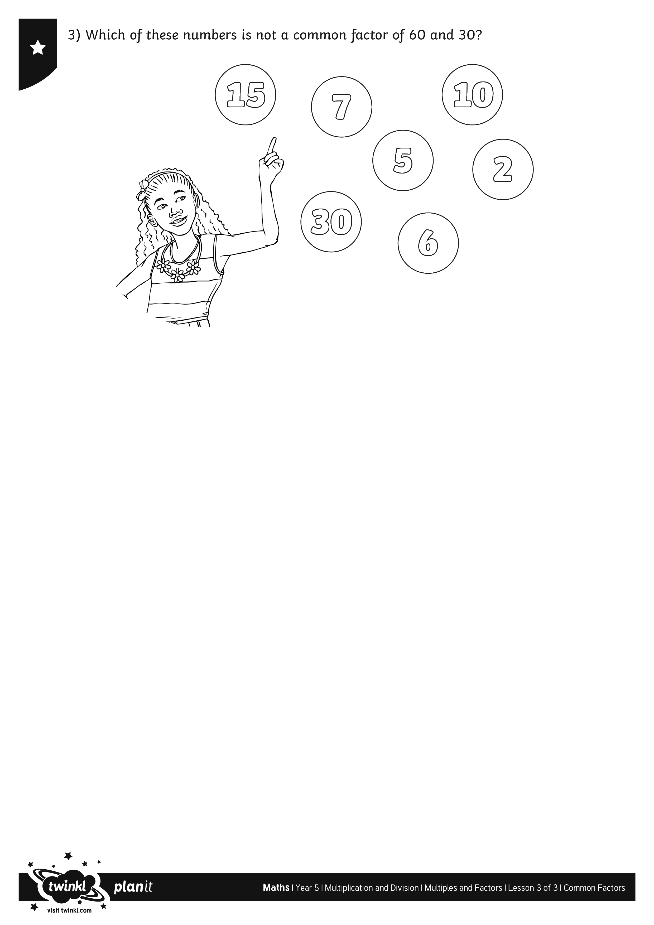 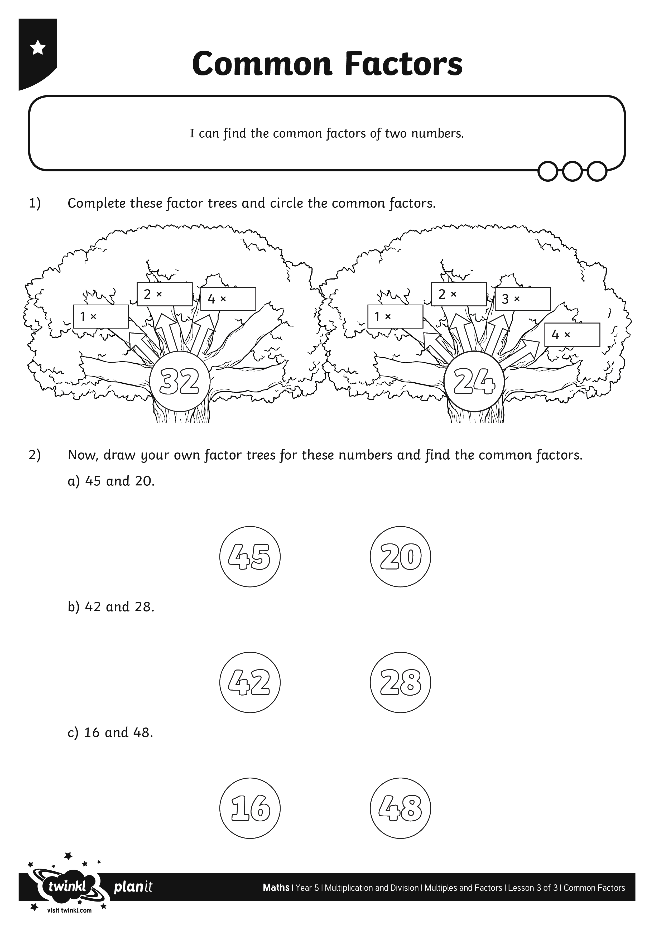 Diving into Mastery
Dive in by completing your own activity!
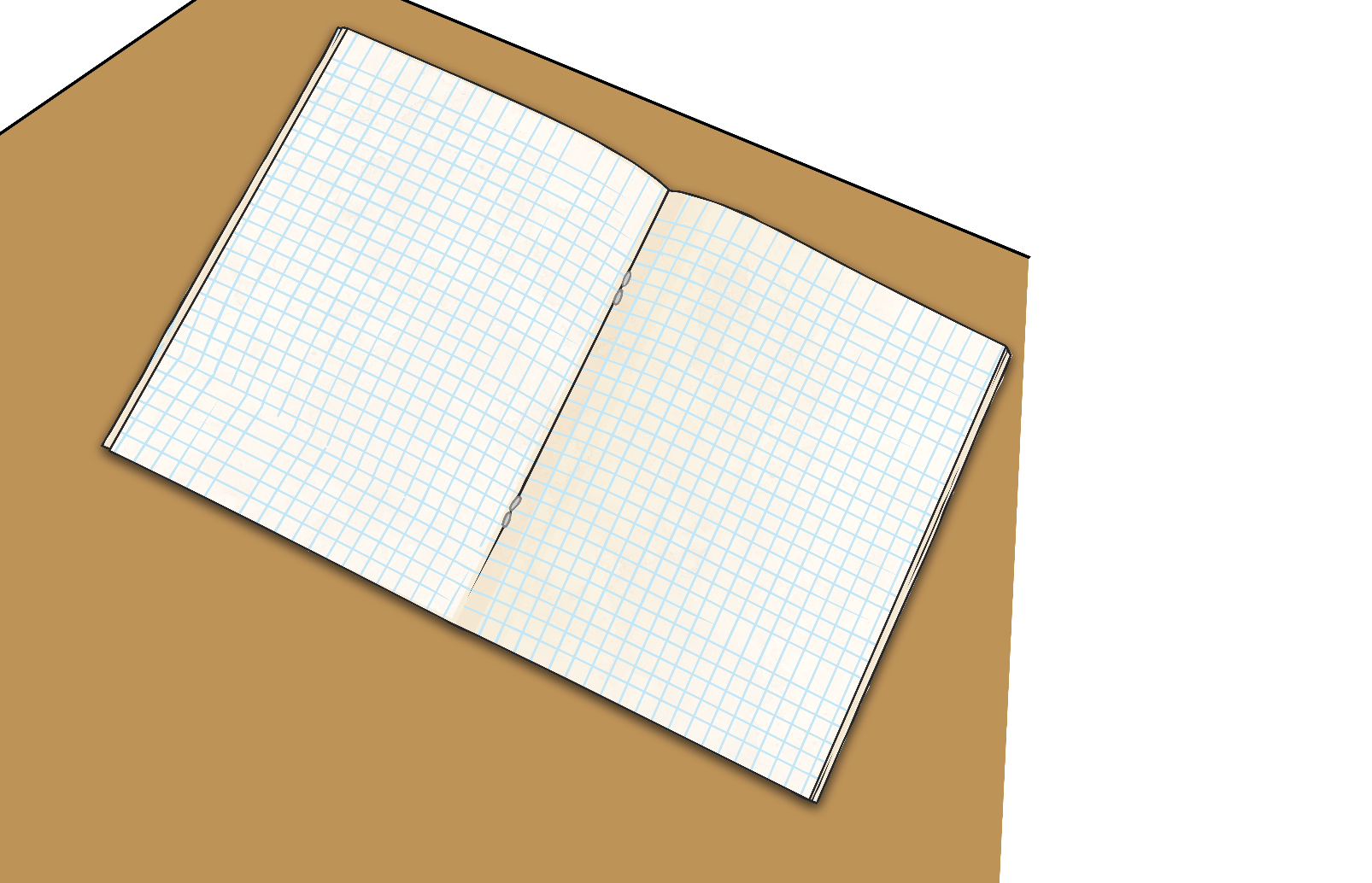 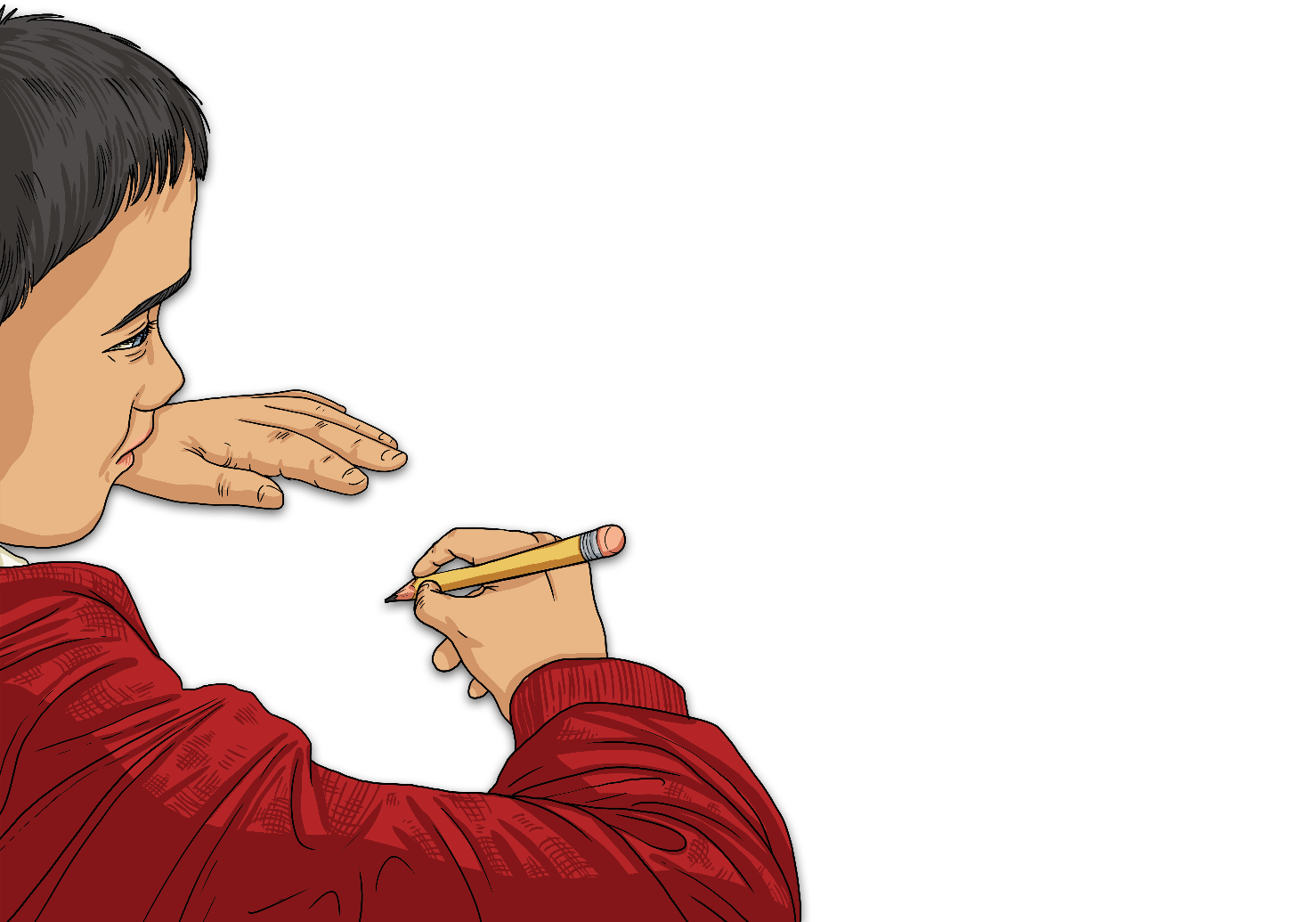 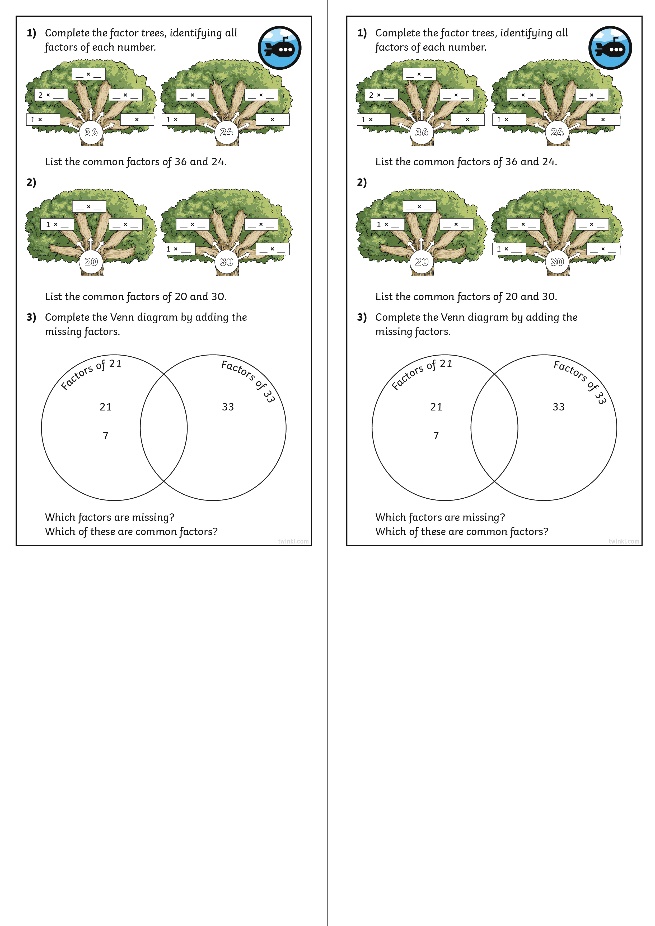 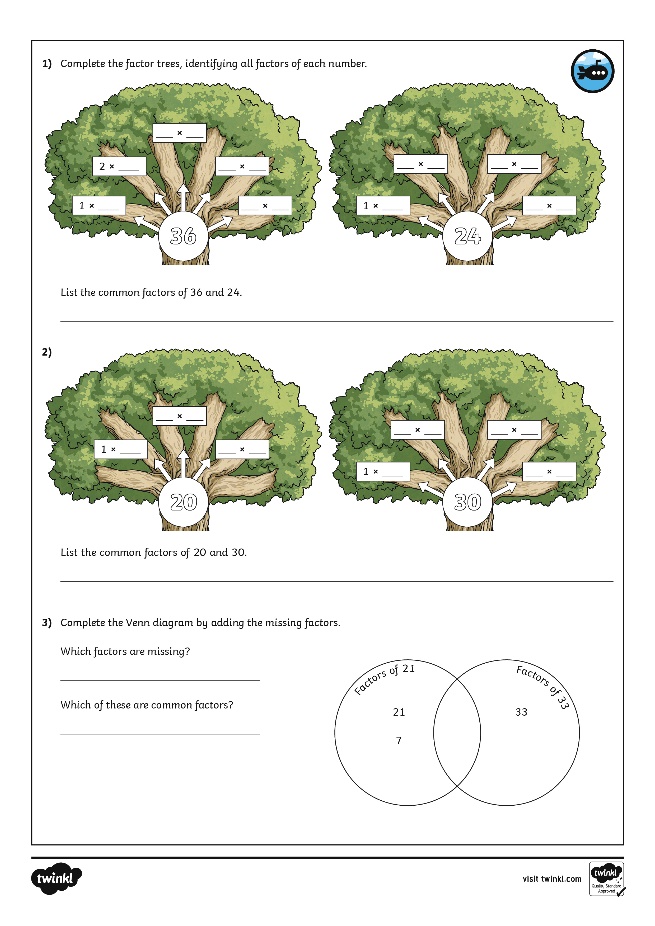 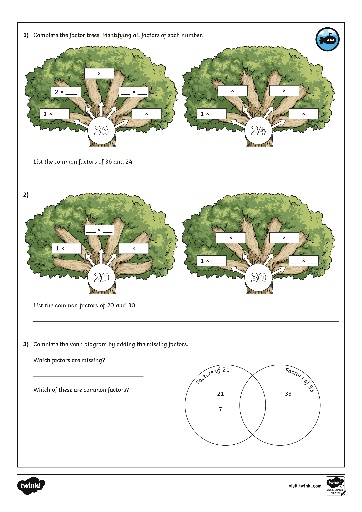 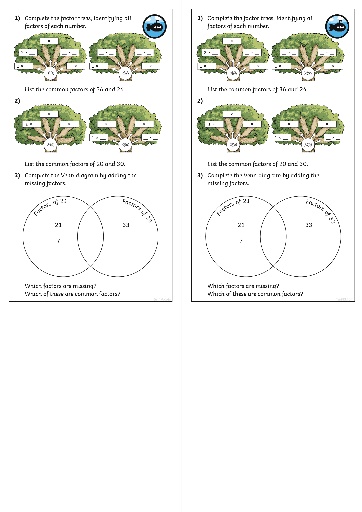 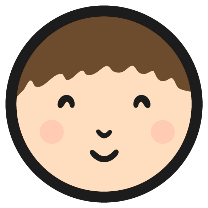 Common Factors of Three Numbers
Which of these numbers is a common factor of  20, 16 and 44?
Which of these numbers is a common factor of 36, 18 and 54?
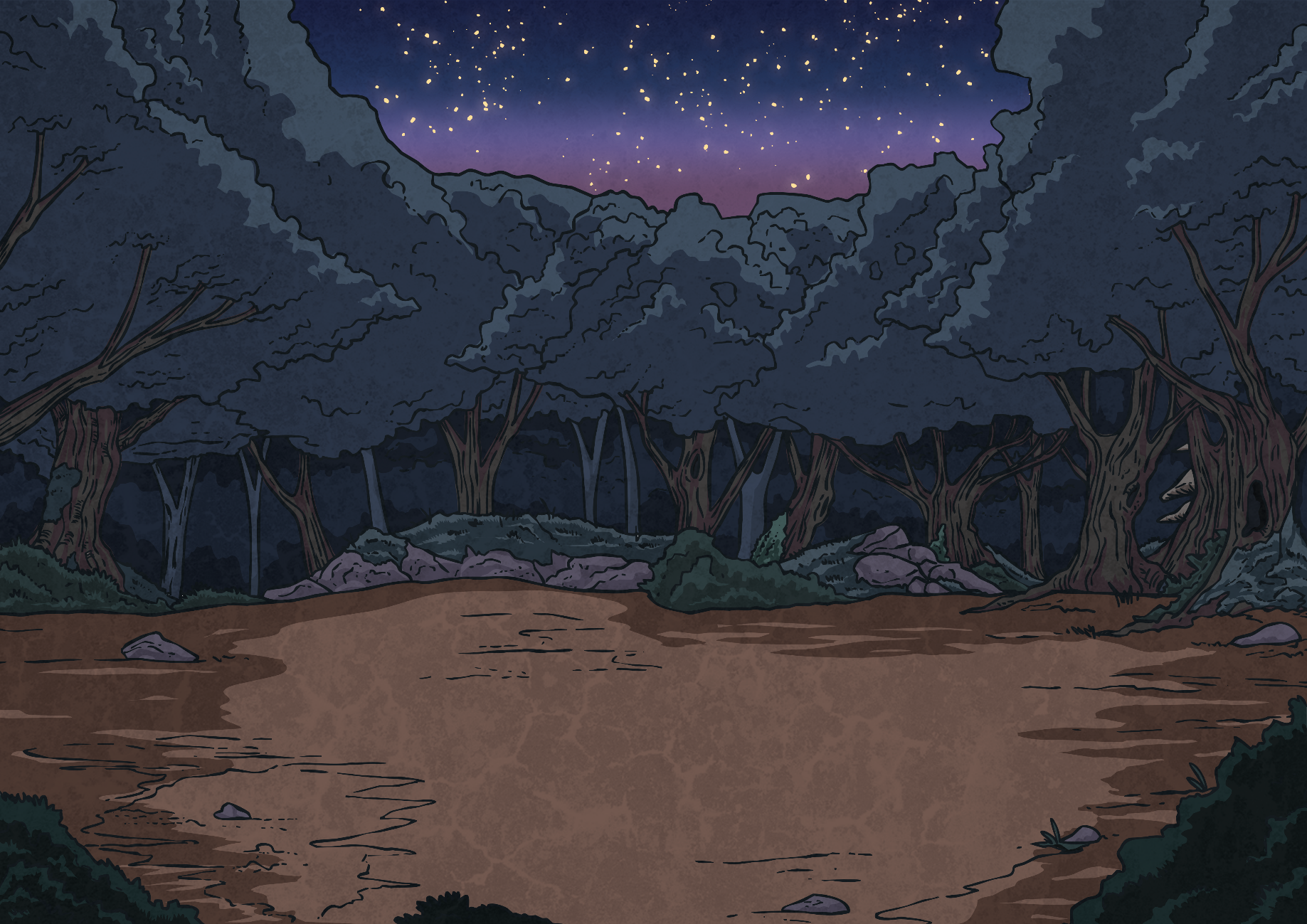 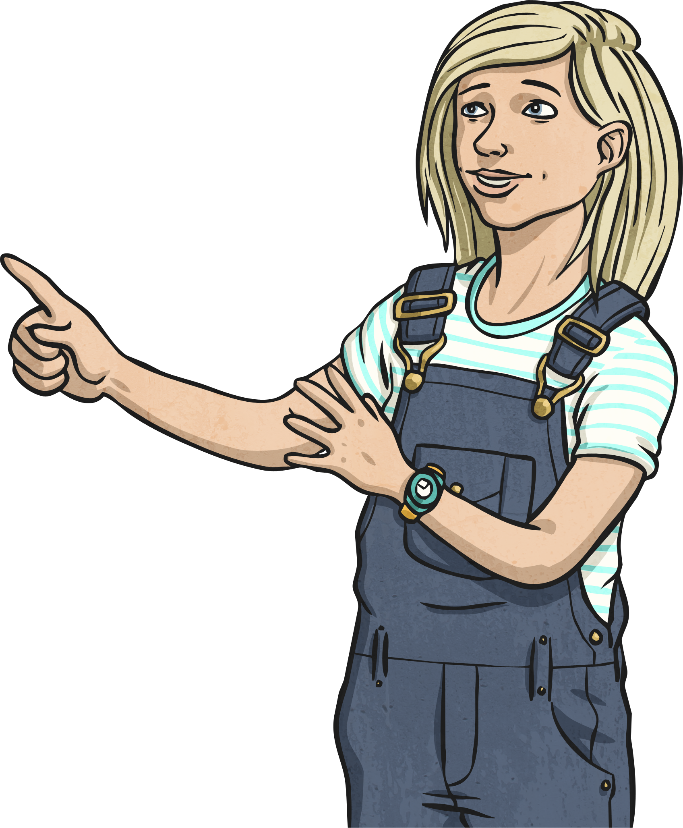 4
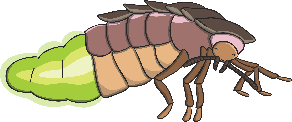 5
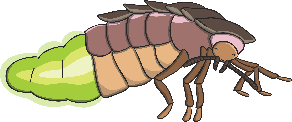 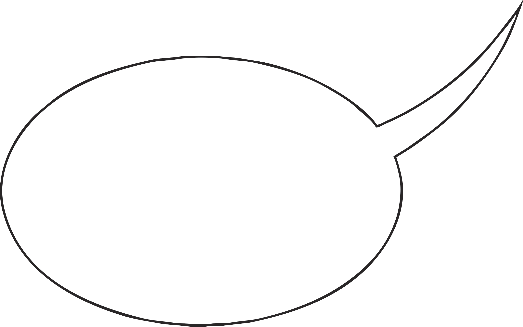 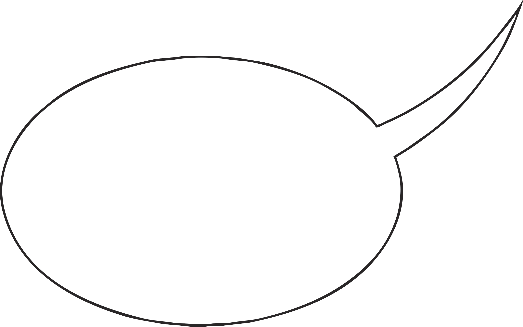 12
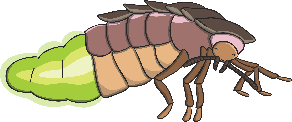 10
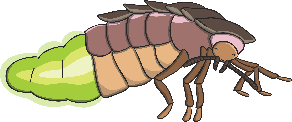 4
9
7
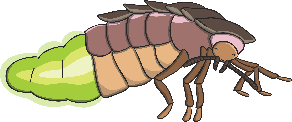 9
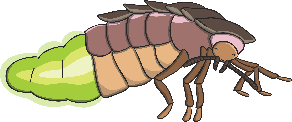 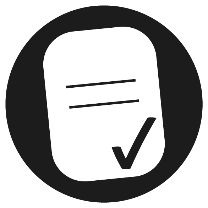 Aim
I can find the common factors of two numbers.
Success Criteria
I can find the factors of numbers.
I can use factor trees to find the common factors of two numbers.